Optimal routing in complex networks
Dmitri KrioukovCAIDA/UCSD
dima@caida.org
F. Papadopoulos, M. Kitsak,M. Boguñá, M. Á. Serrano,A. Vahdat, and kc claffyNDN, Palo Alto, May 2011
Optimal routing
Routing table size
~k
Stretch
~1
Communication overhead
~0
Complex networks
Heterogeneity:distribution P(k)of node degrees k:
Real:      P(k) ~ k
Random: P(k) ~ ke/k!
Clustering:average probability thatnode neighbors are connected:
Real:      0.46
        C(k) ~ k1
Random: 6.8104
        C(k) ~ const
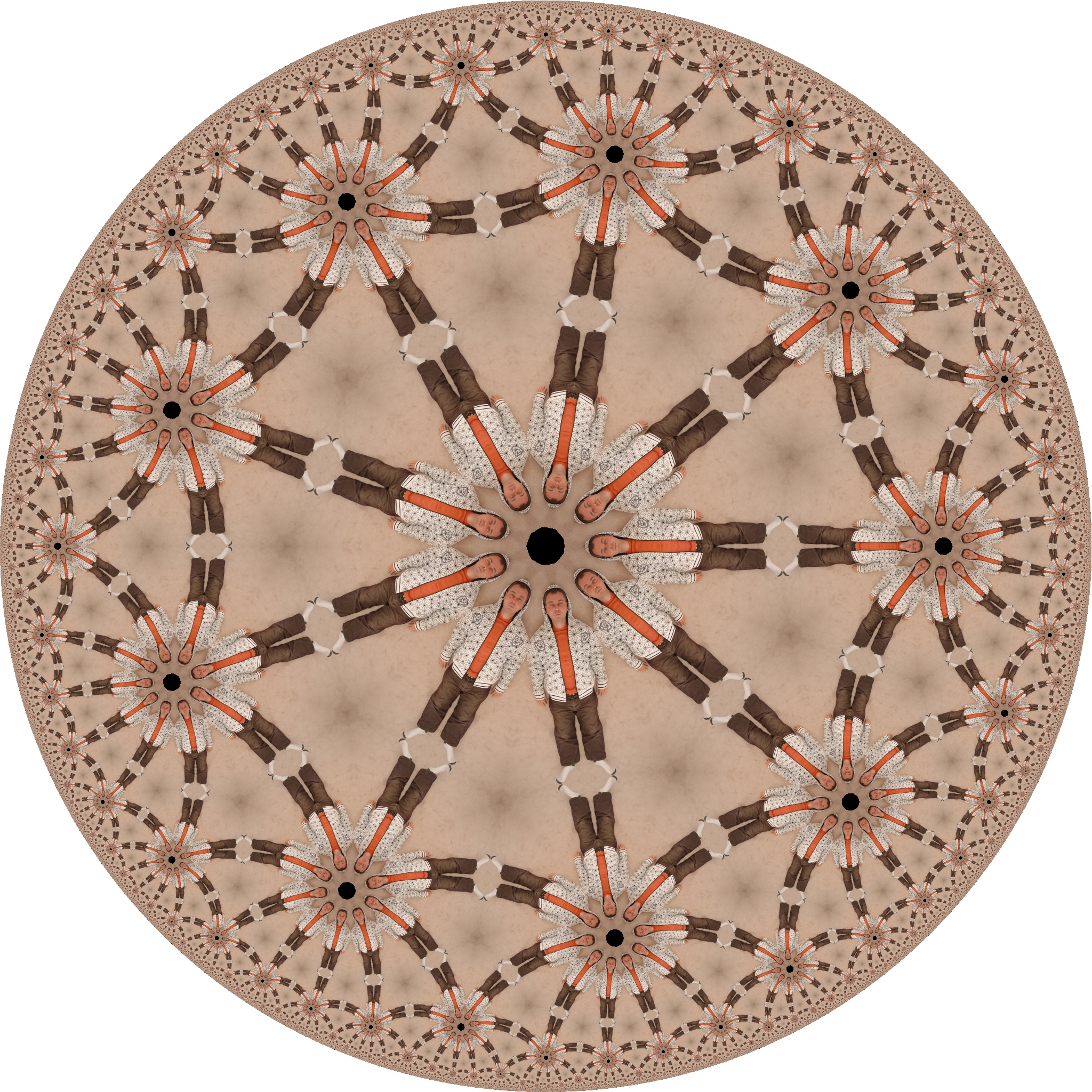 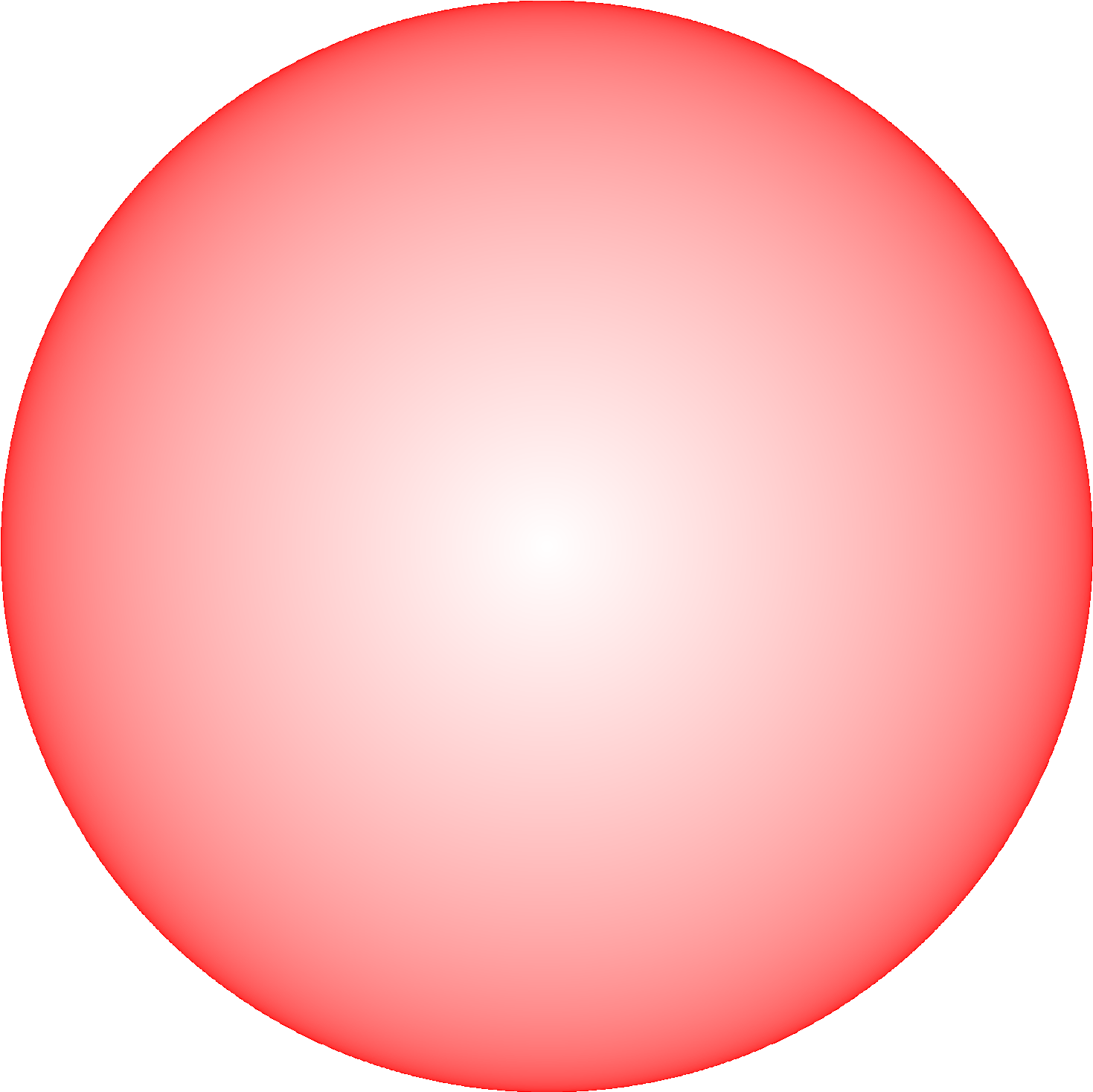 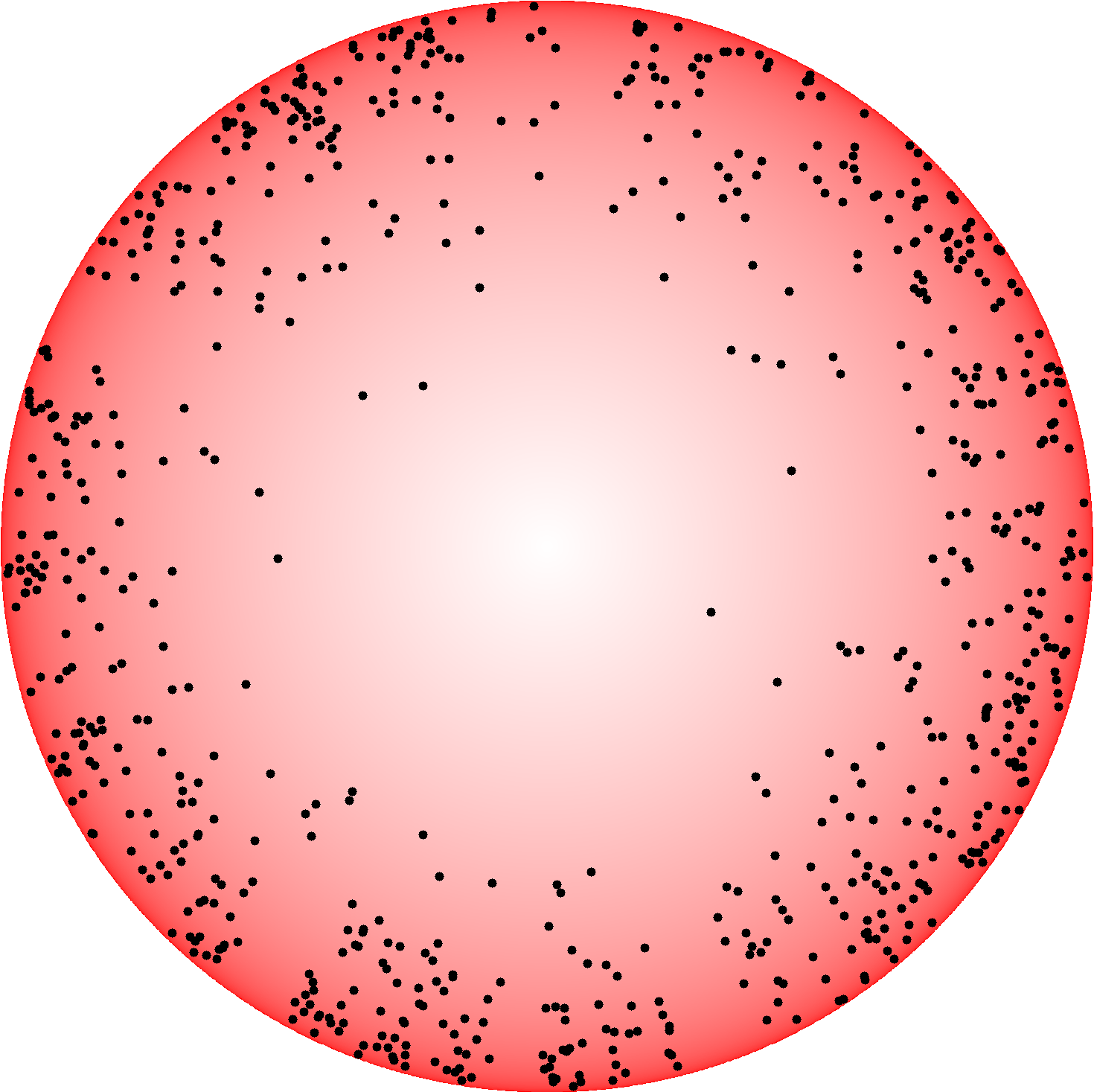 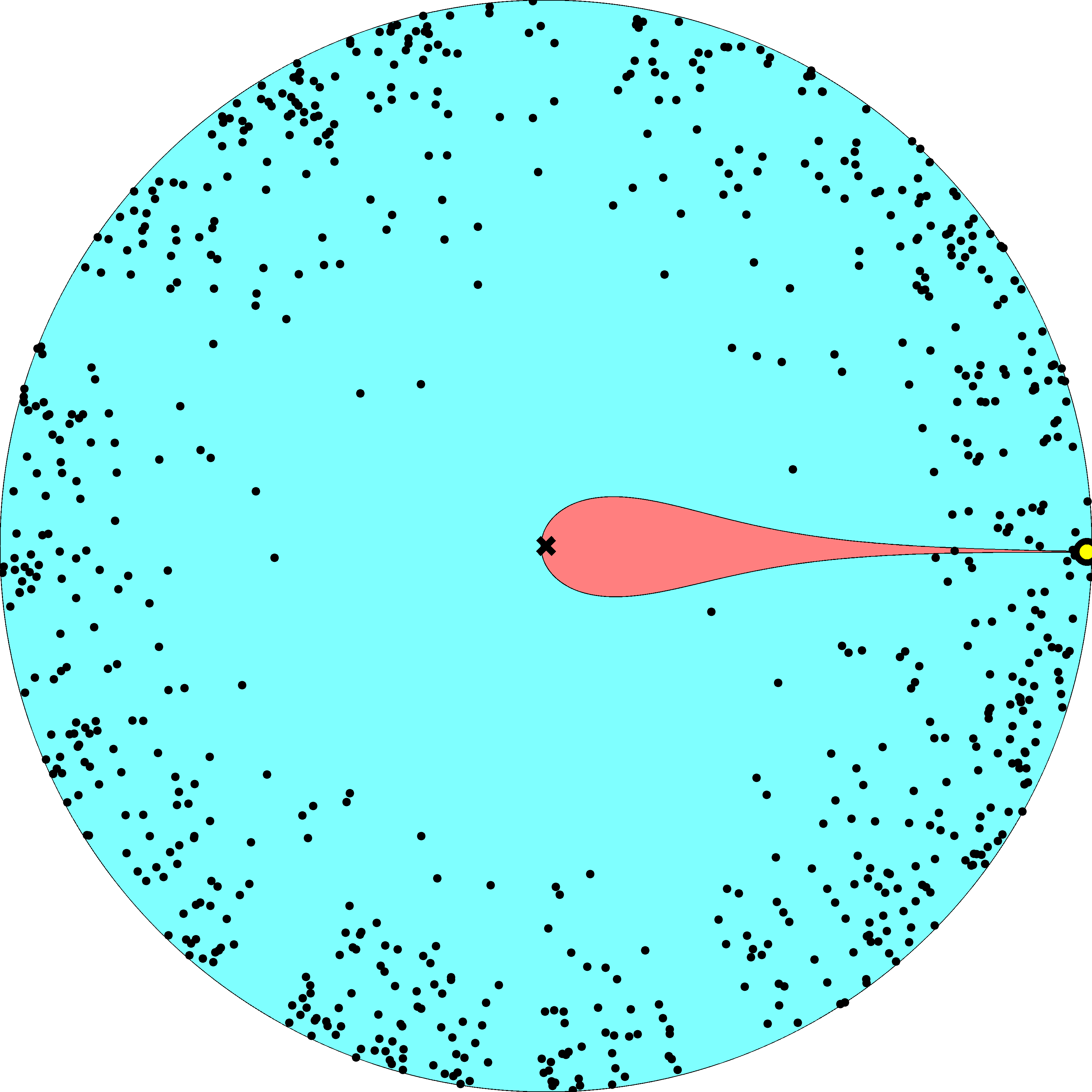 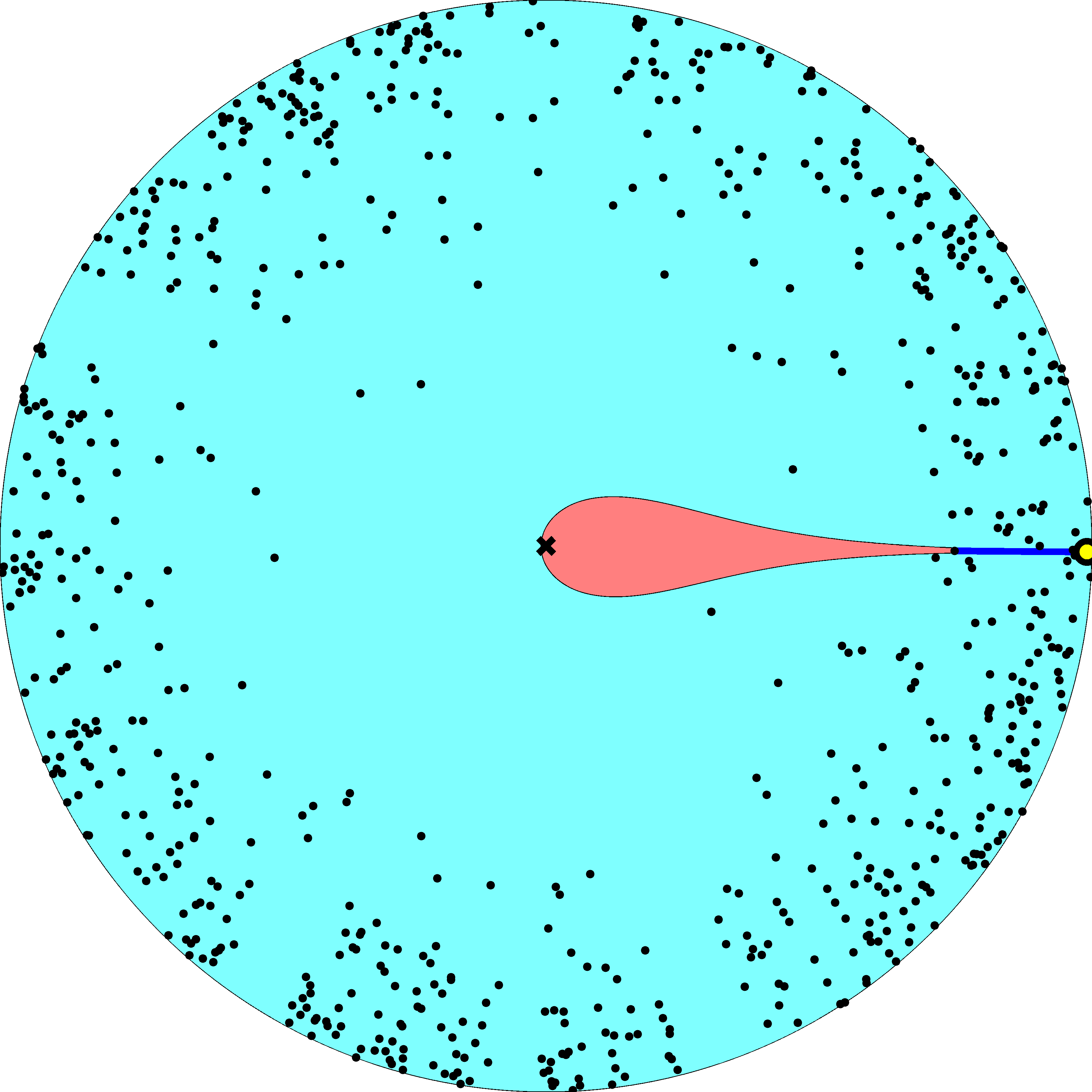 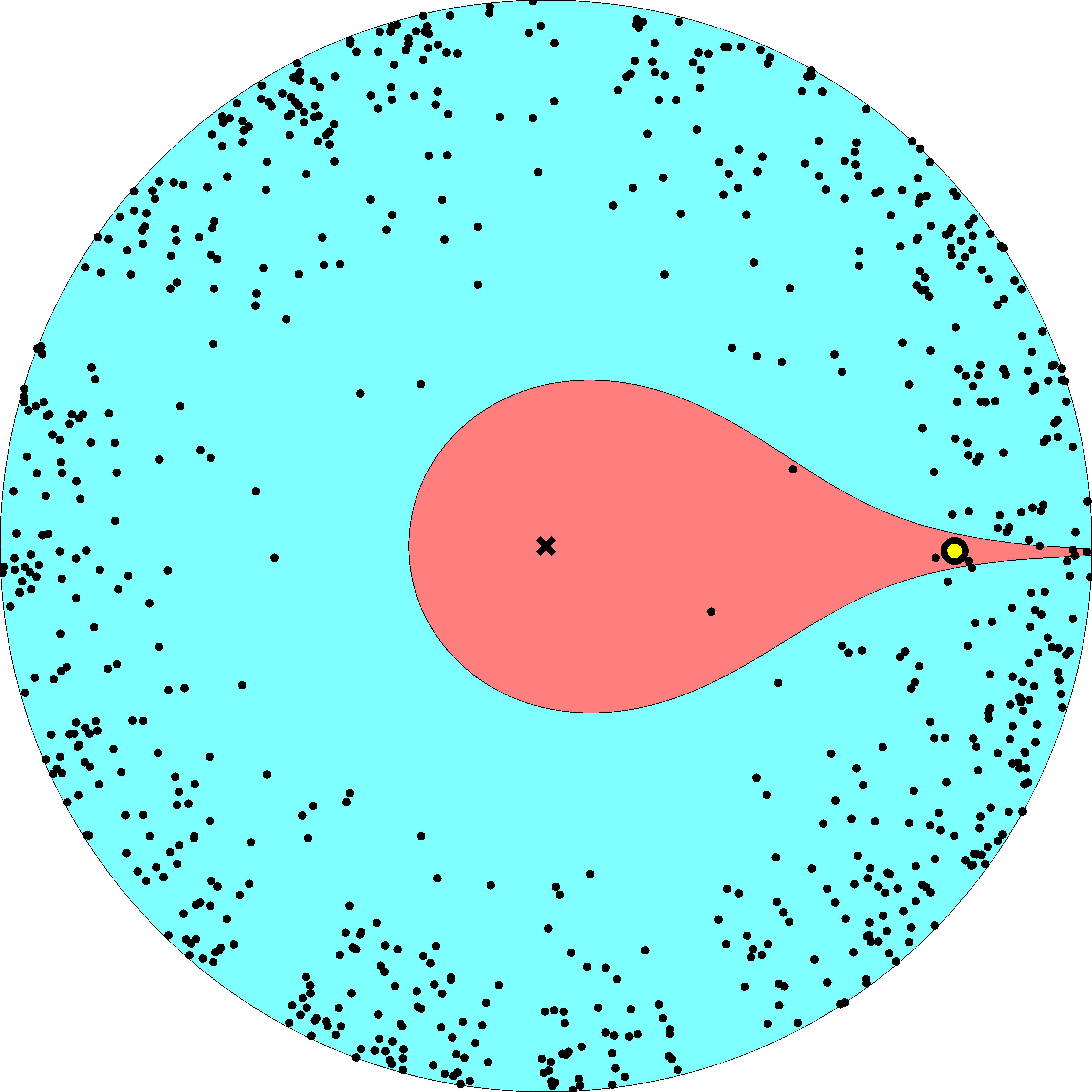 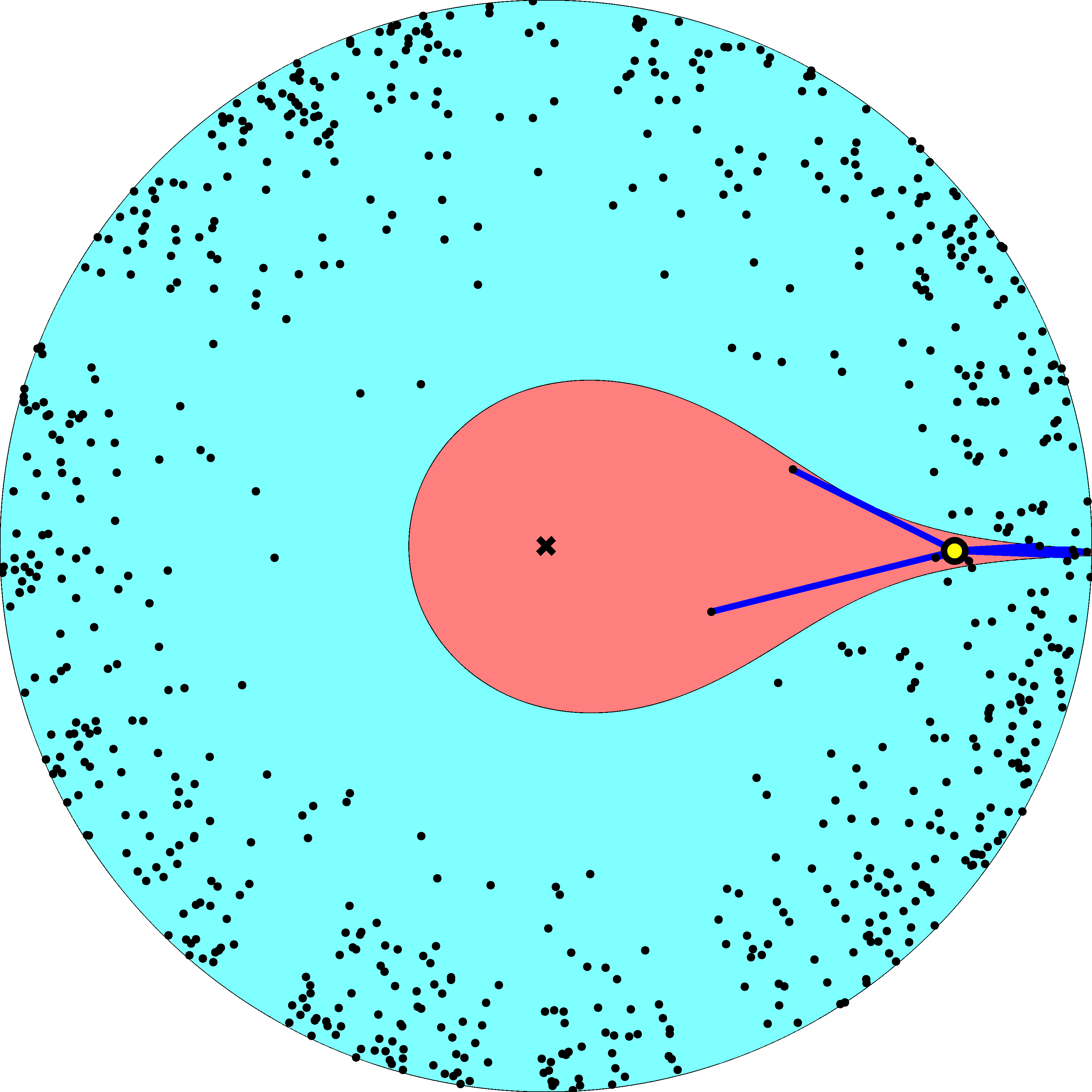 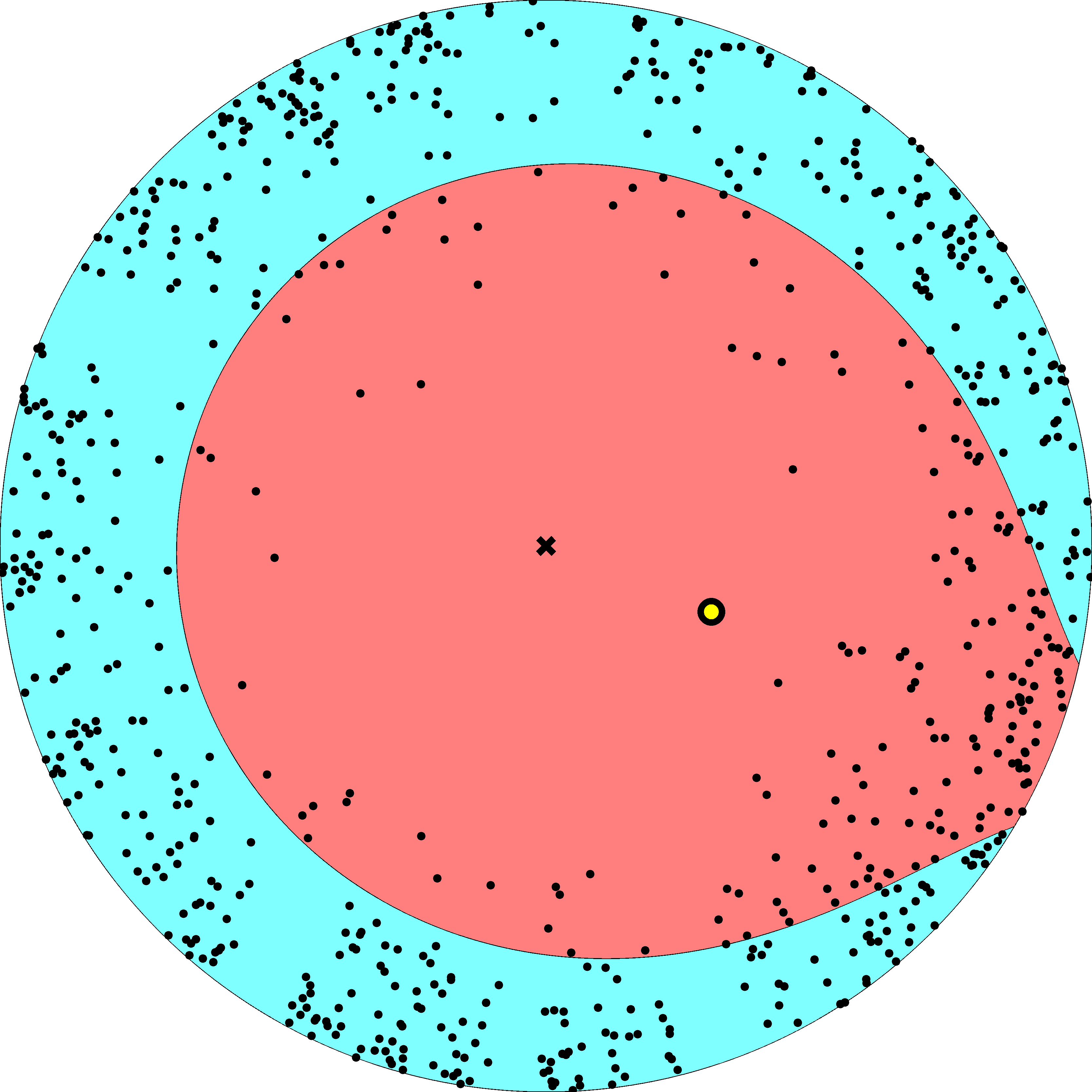 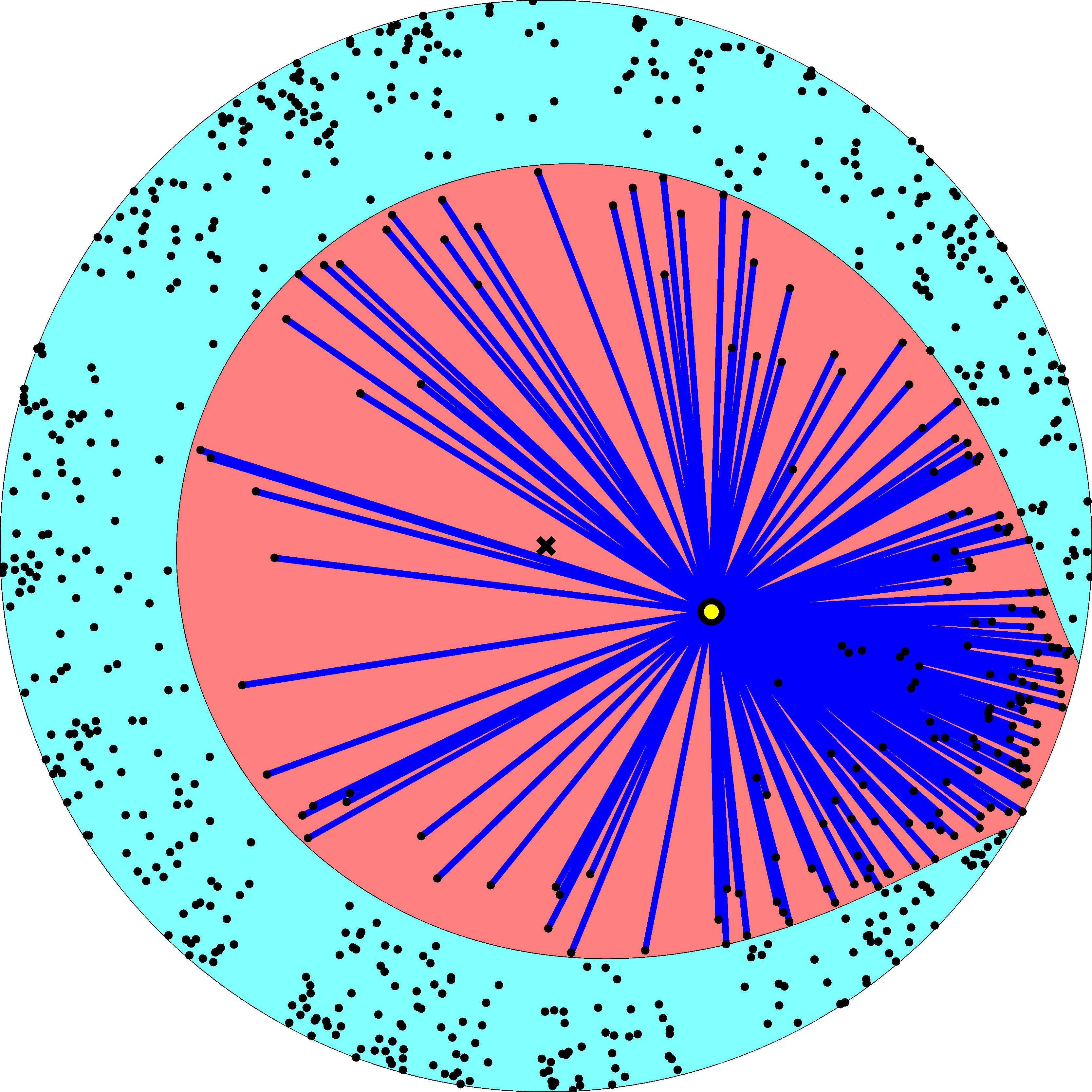 Node density
Node degree
R – disk radius
K – disk curvature
maximized
Degree distribution
Clustering
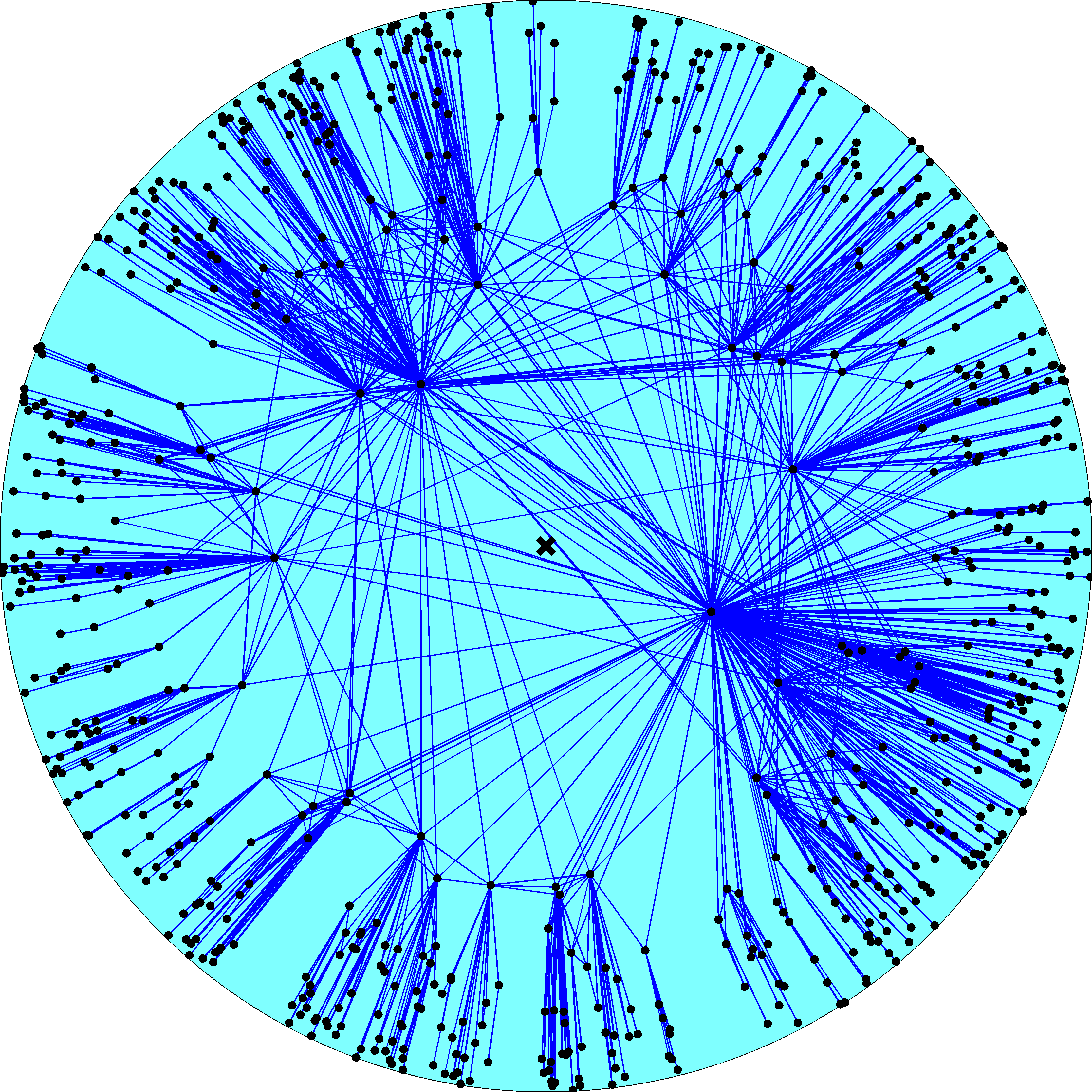 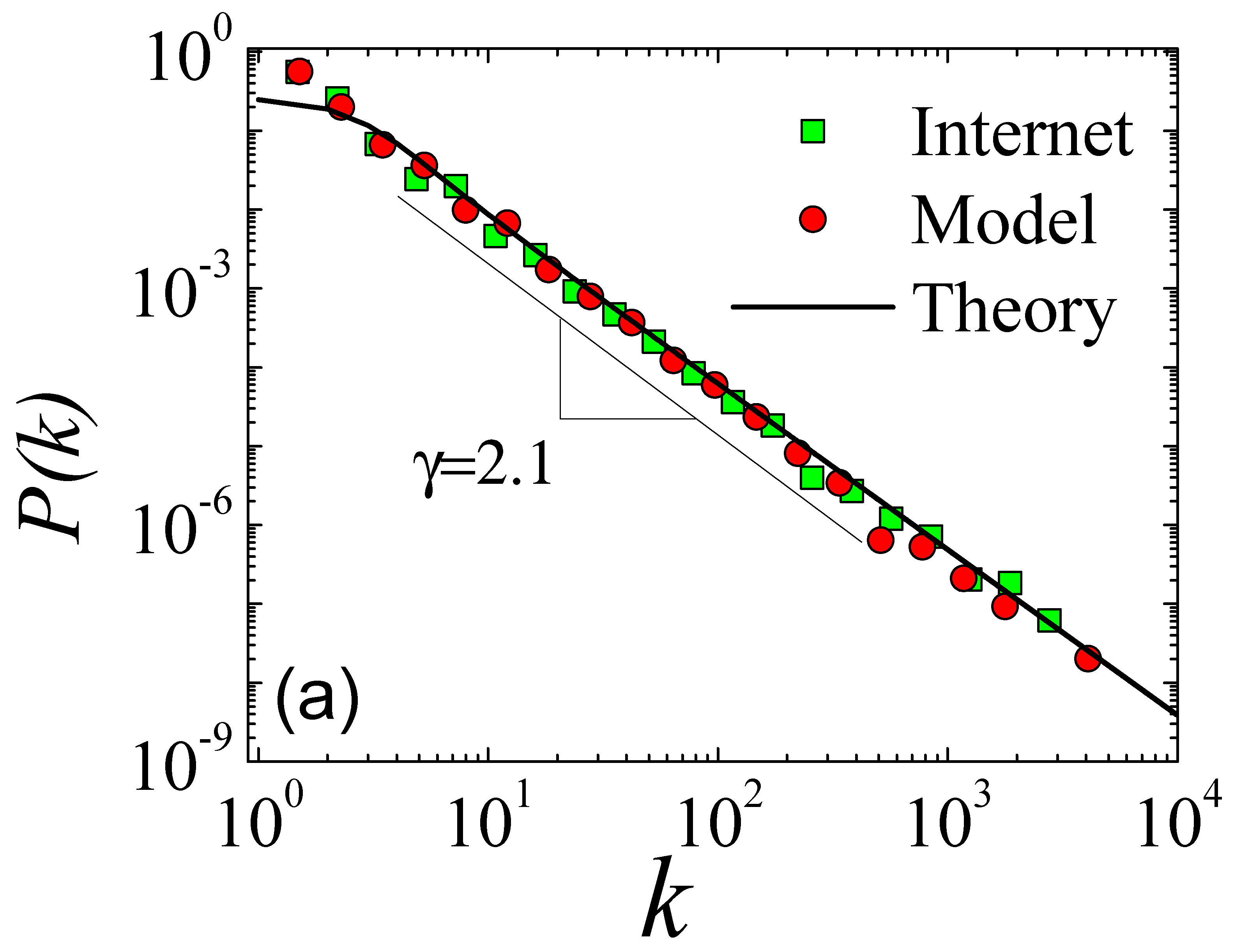 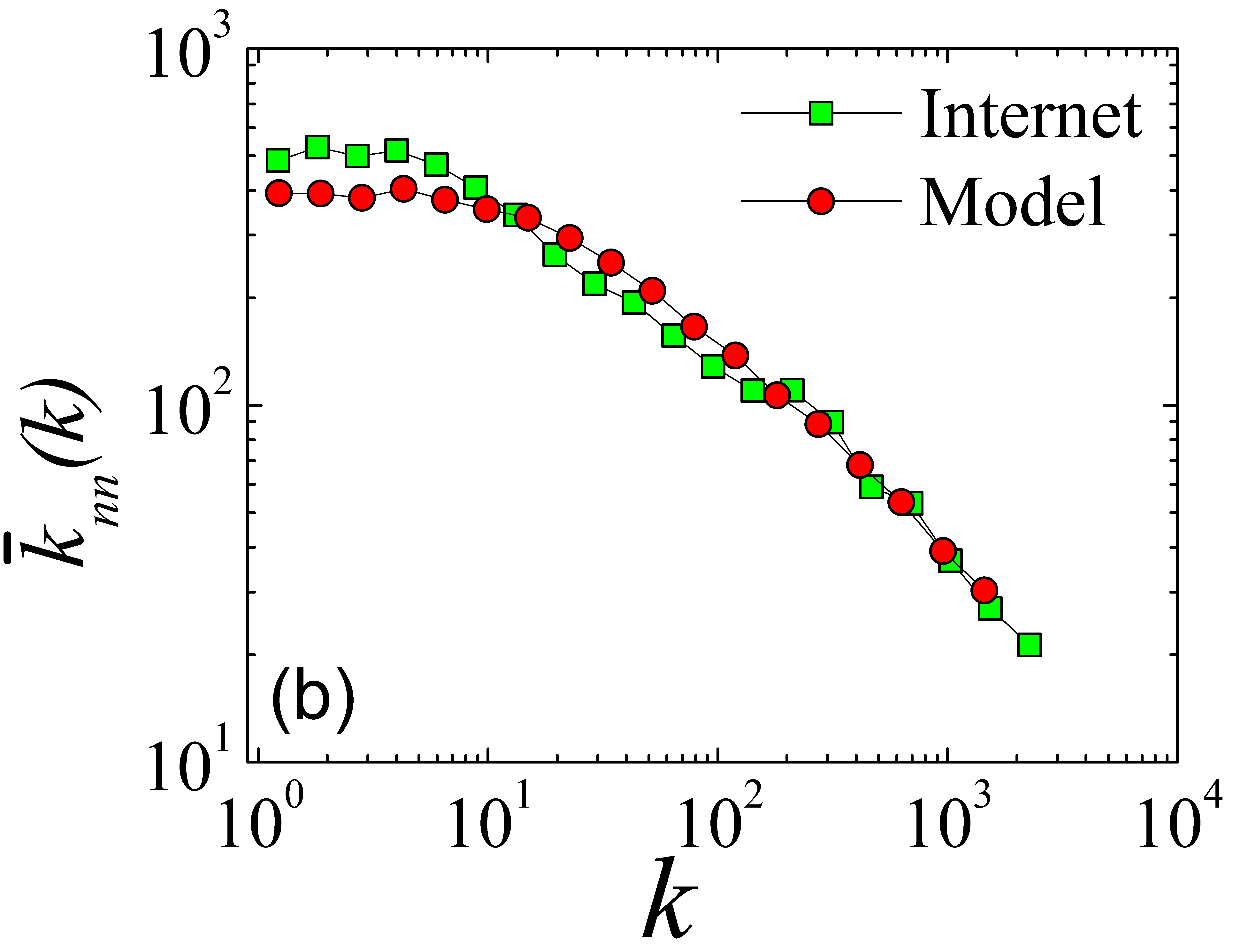 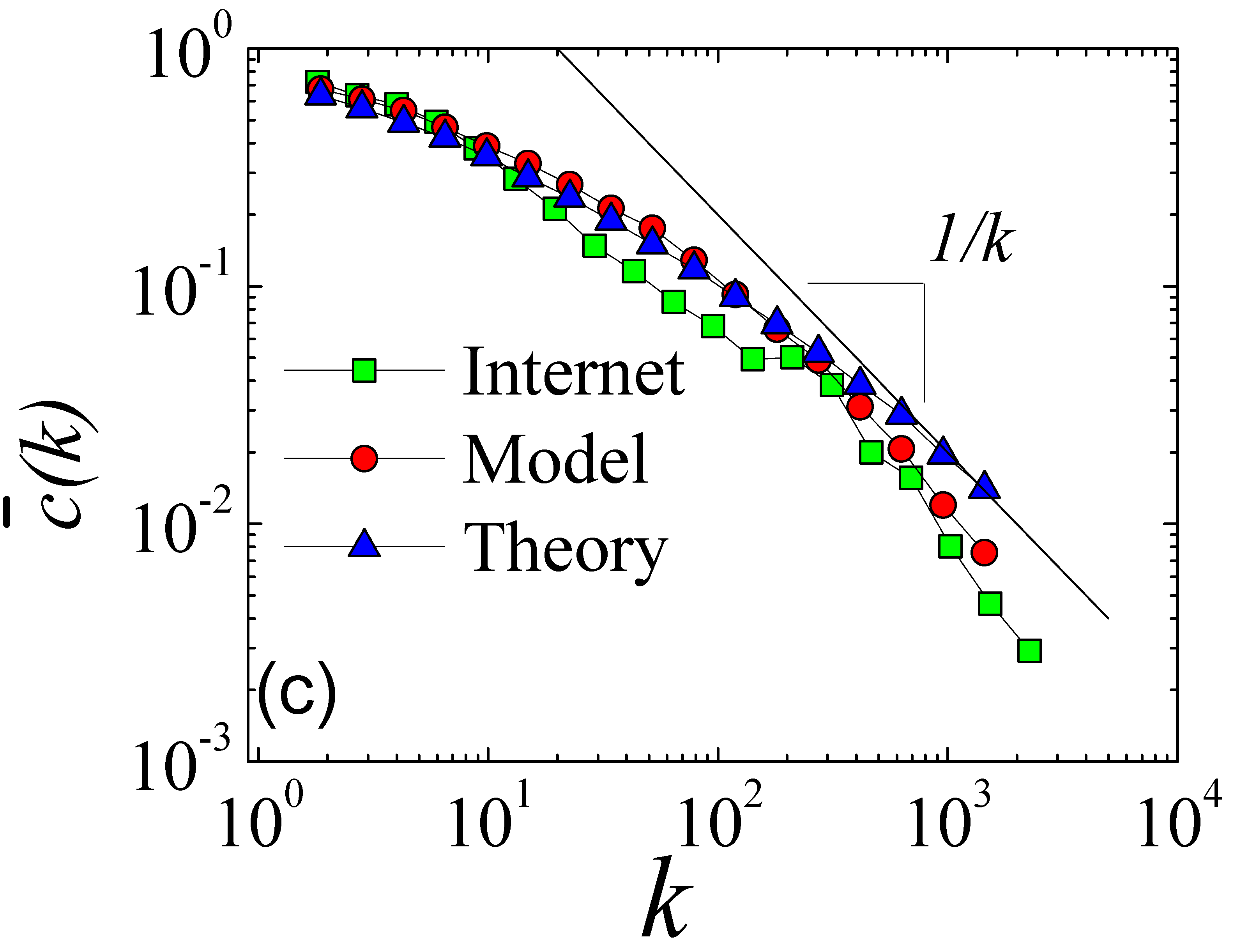 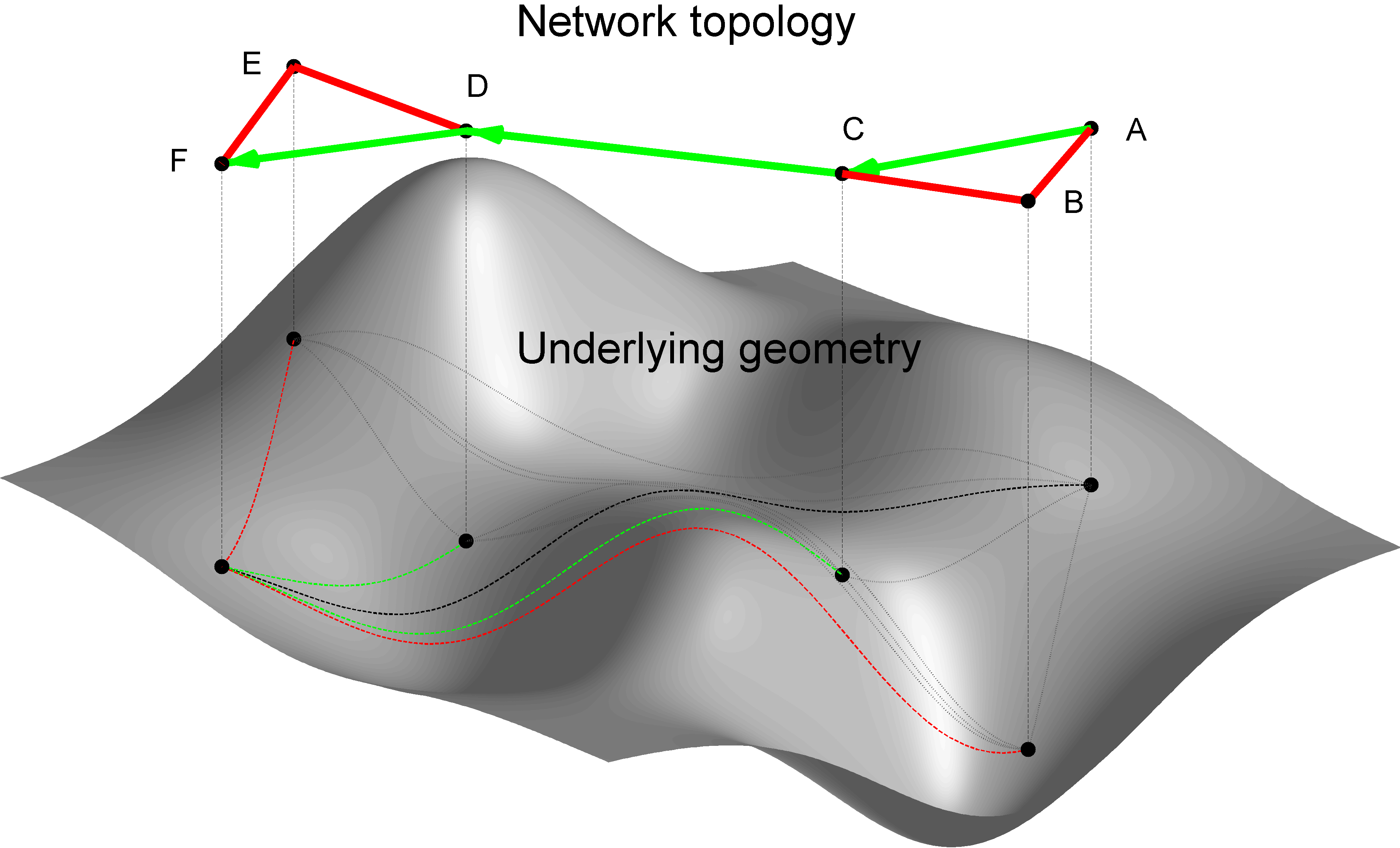 From structure
To function
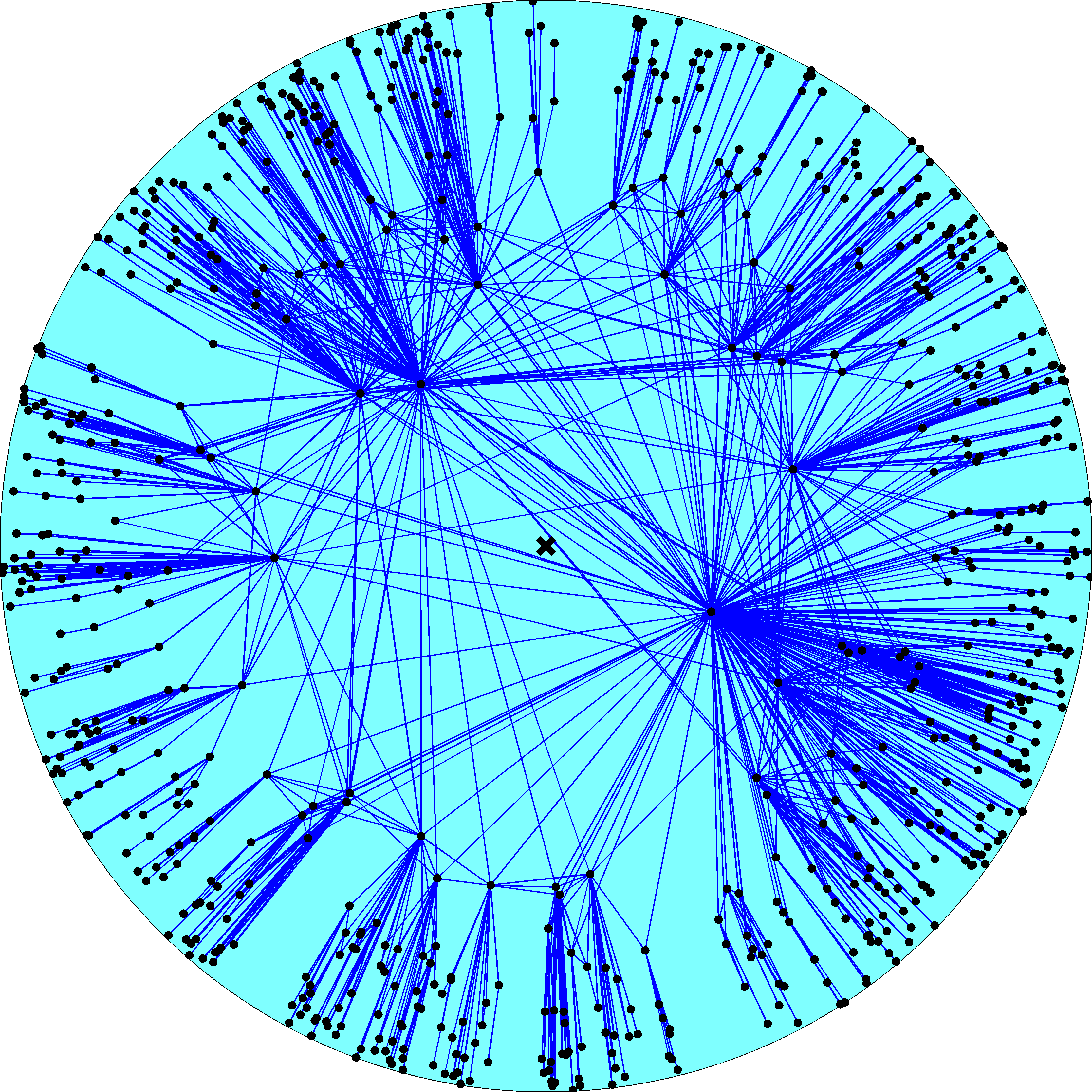 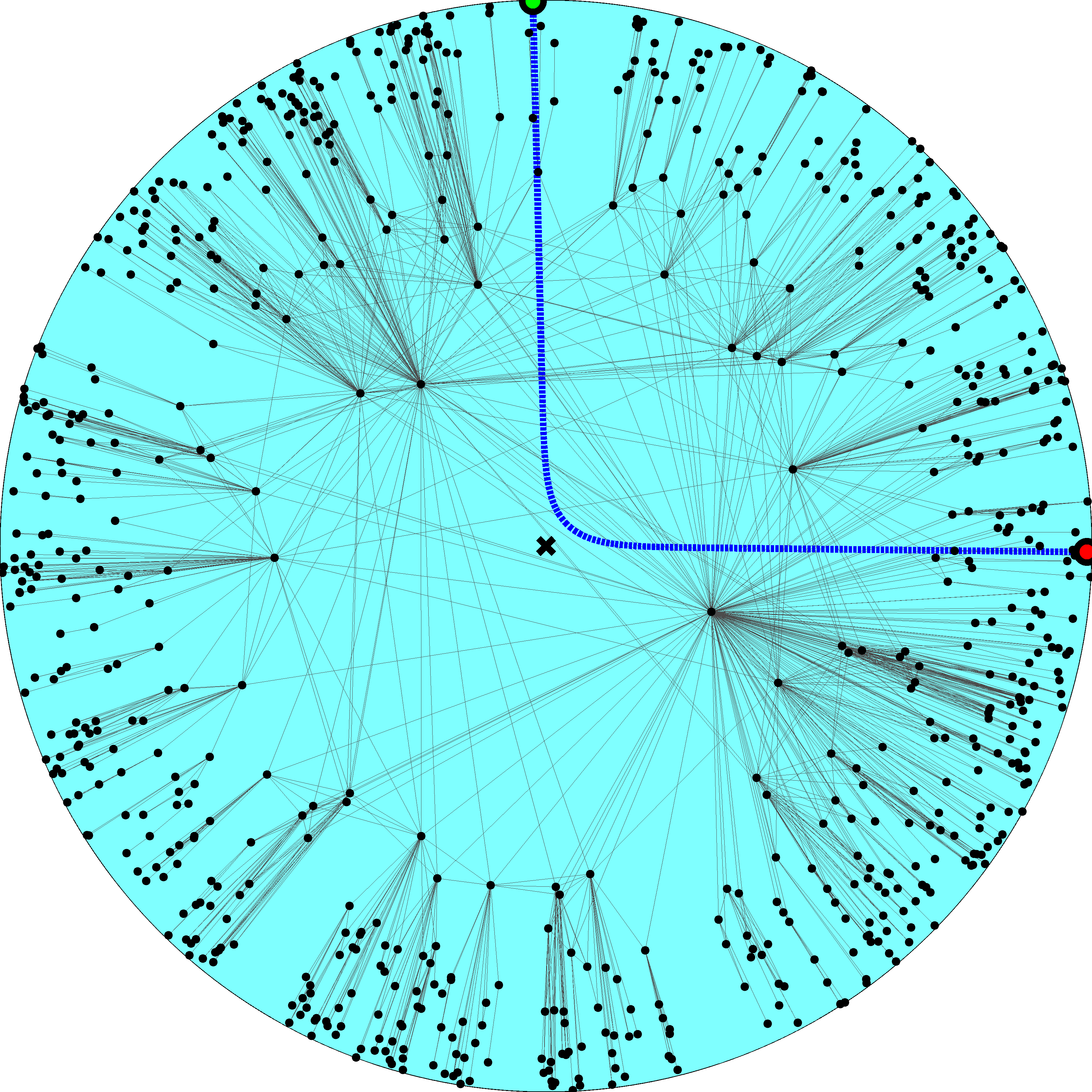 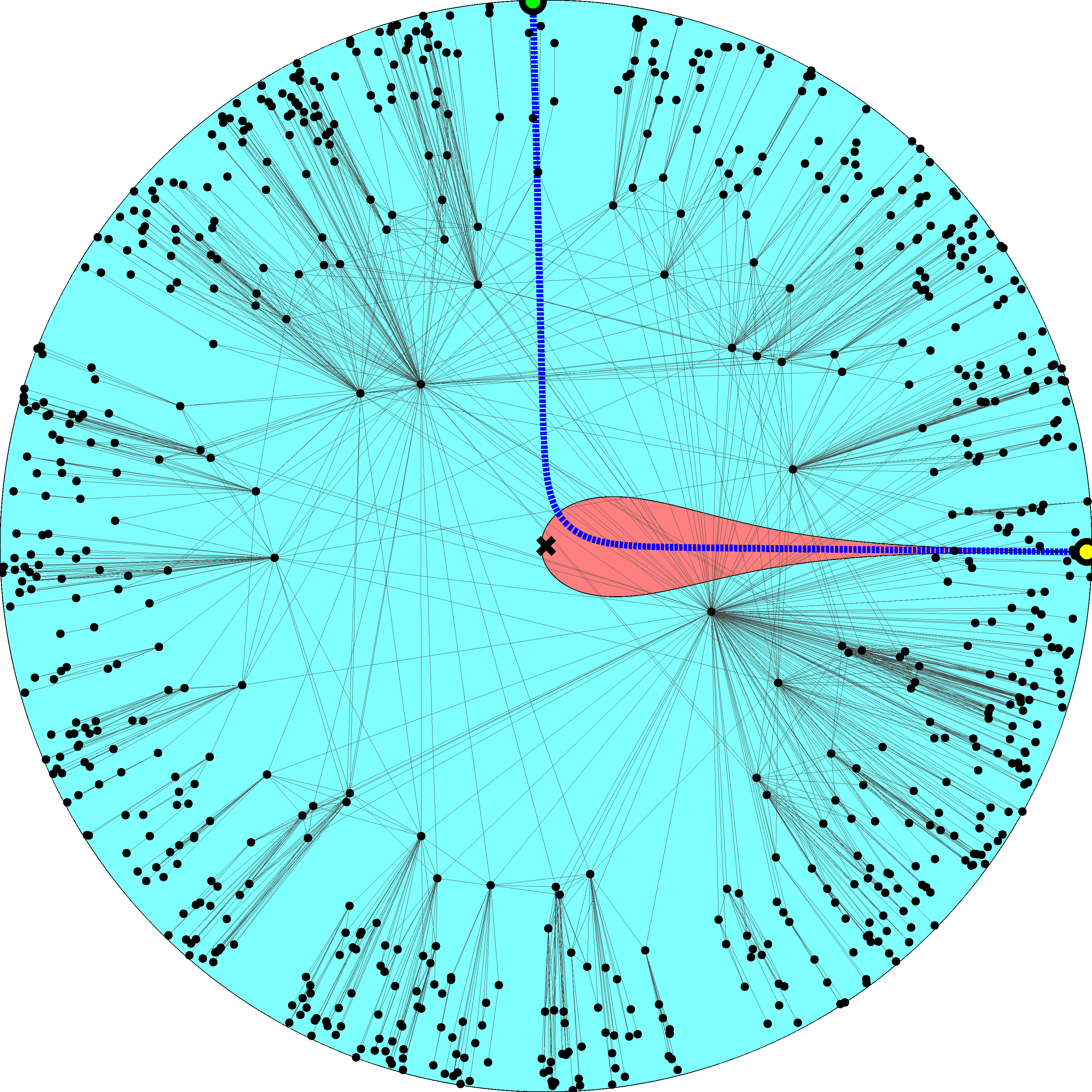 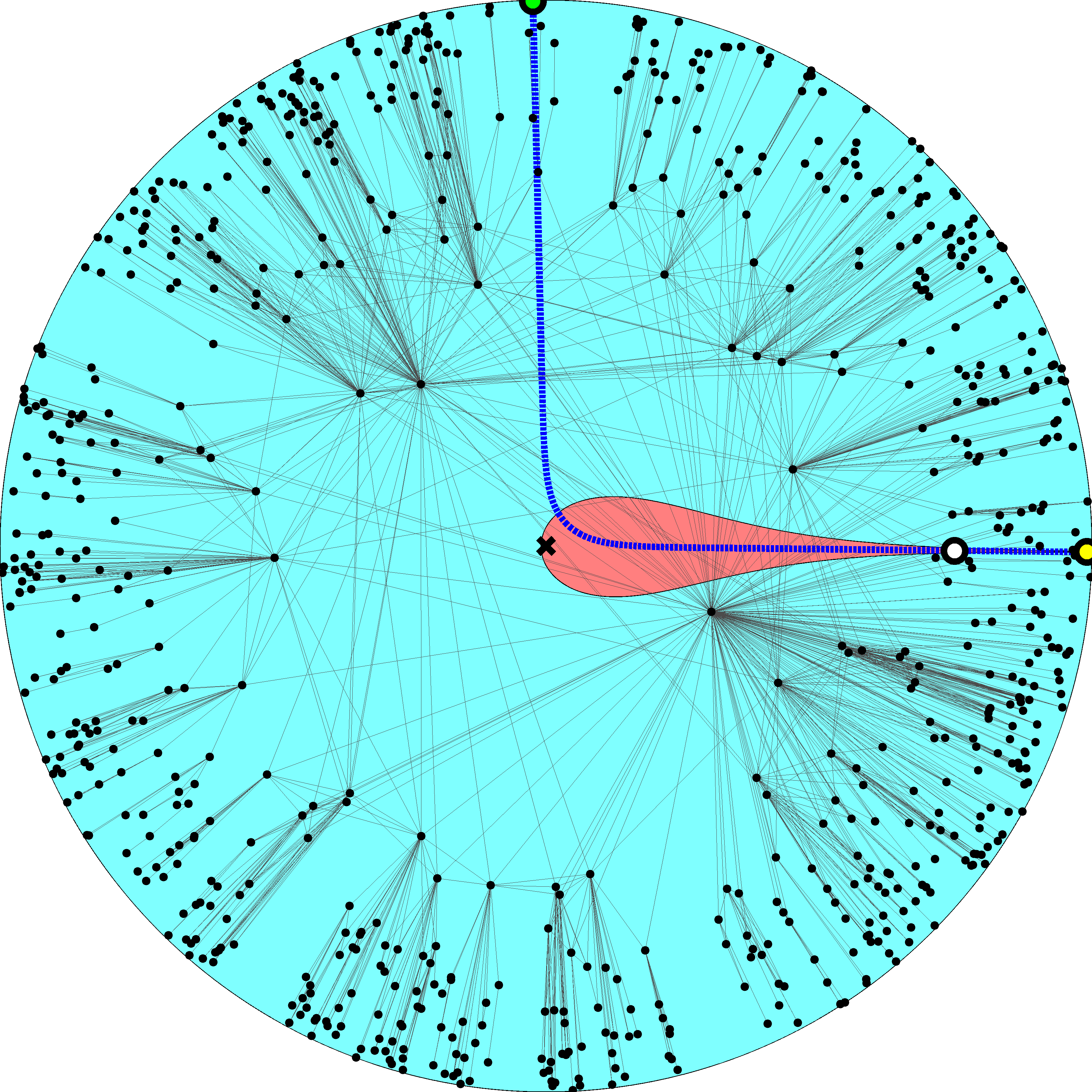 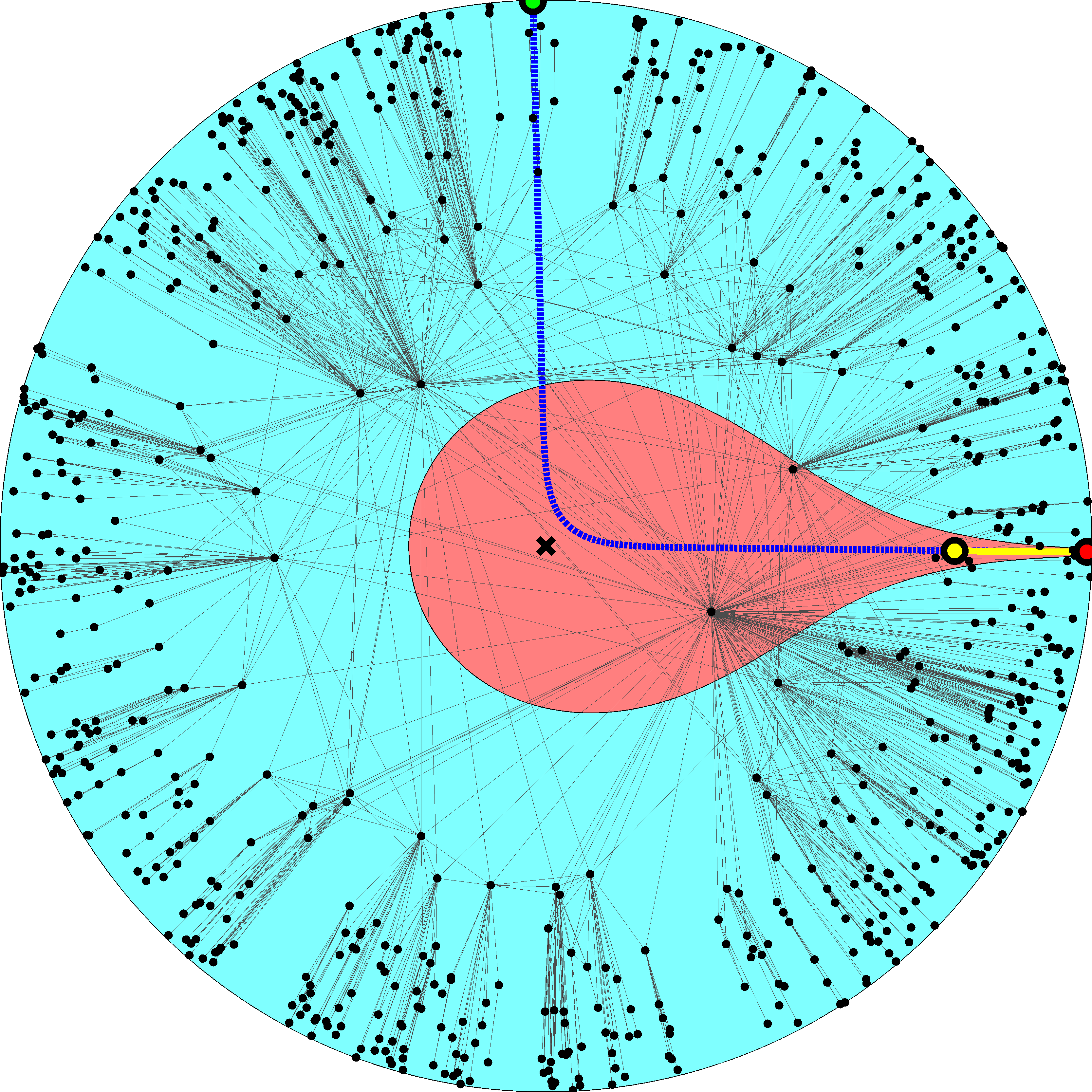 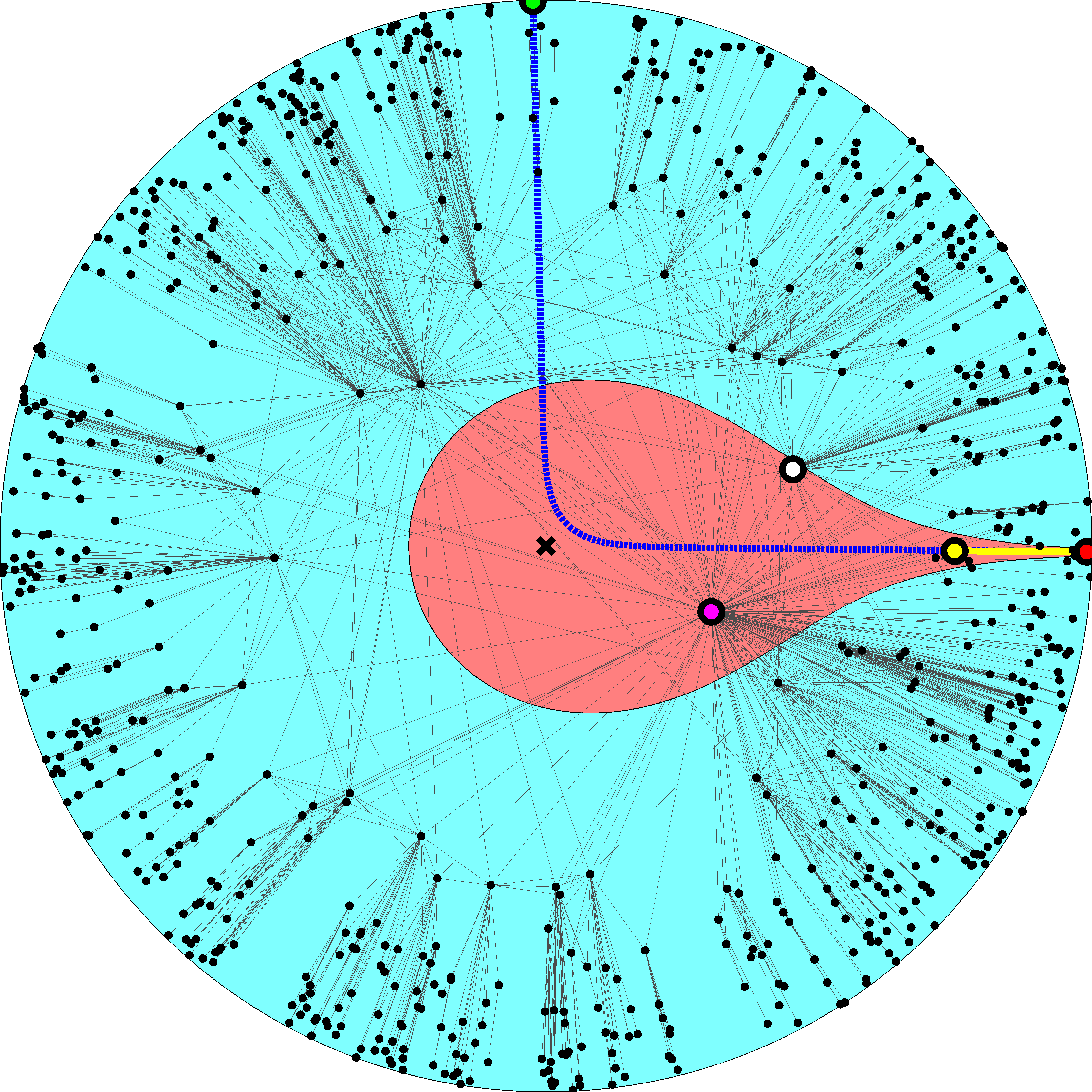 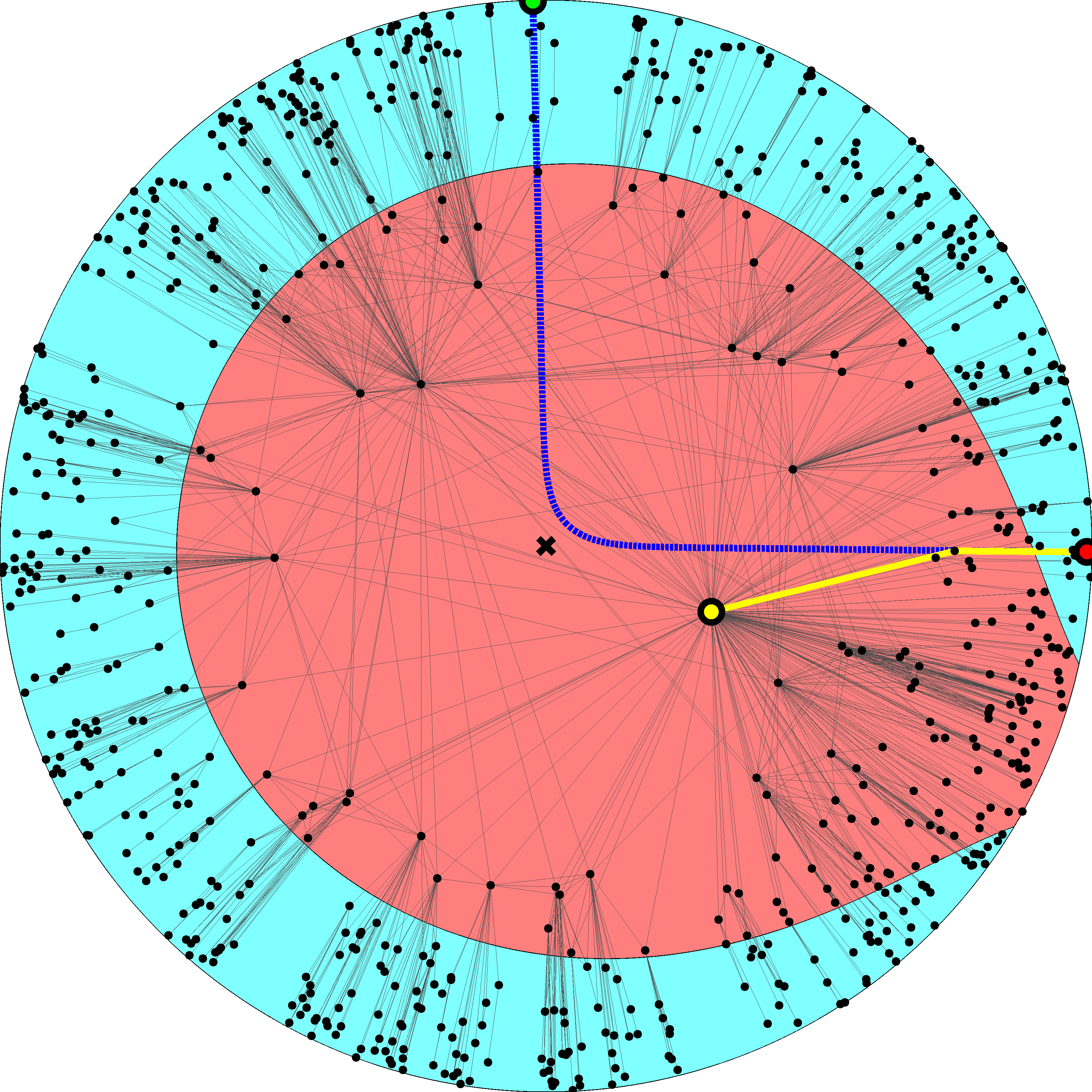 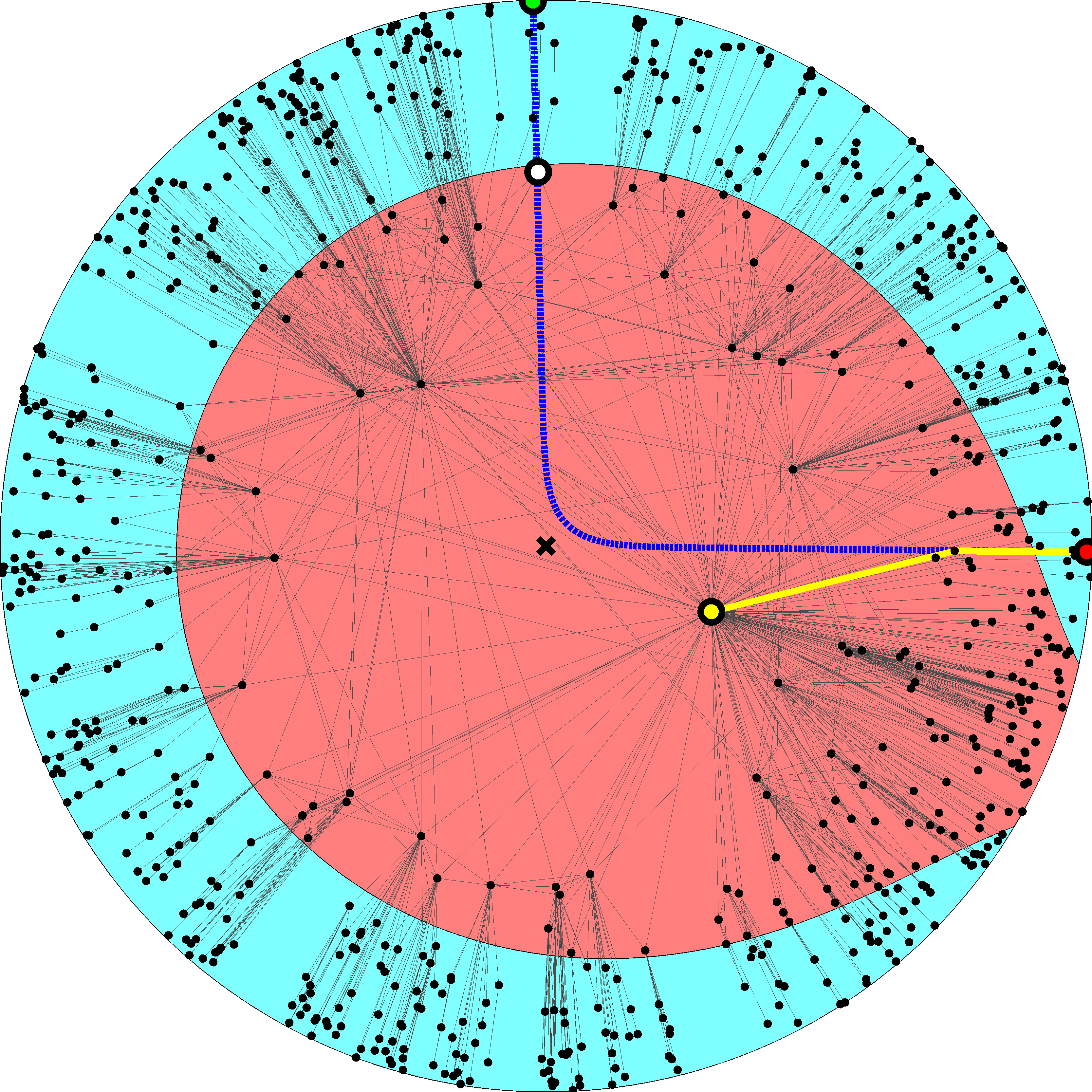 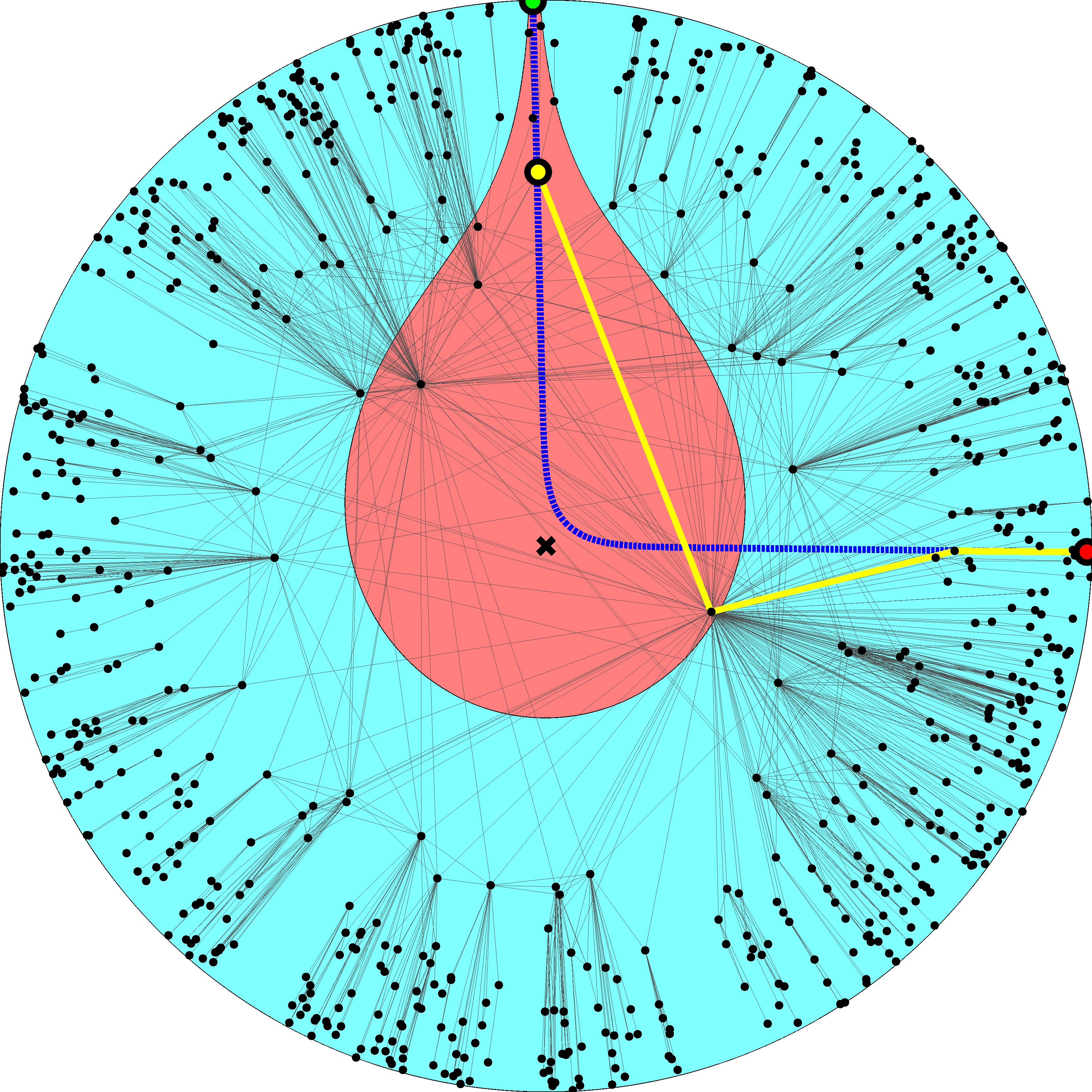 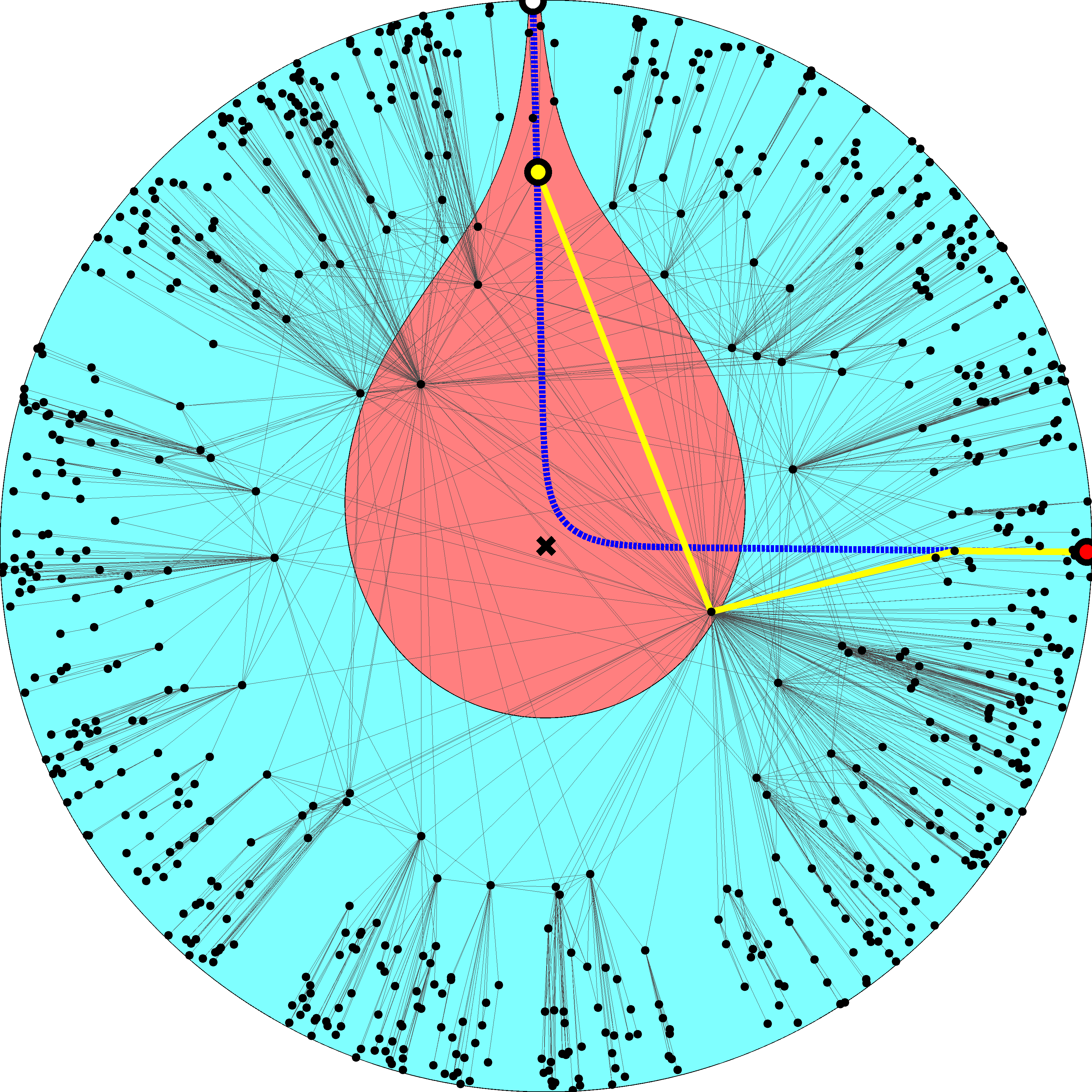 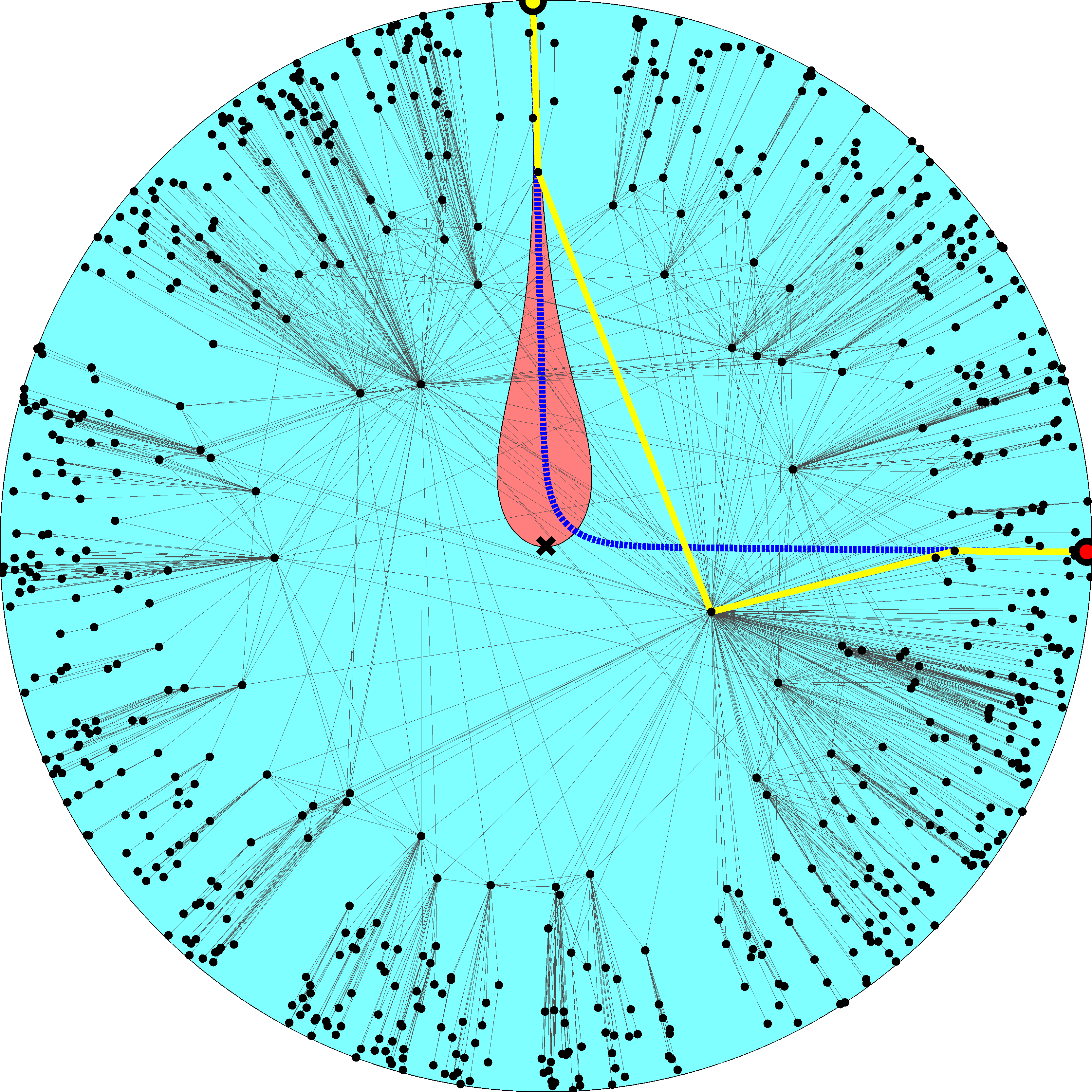 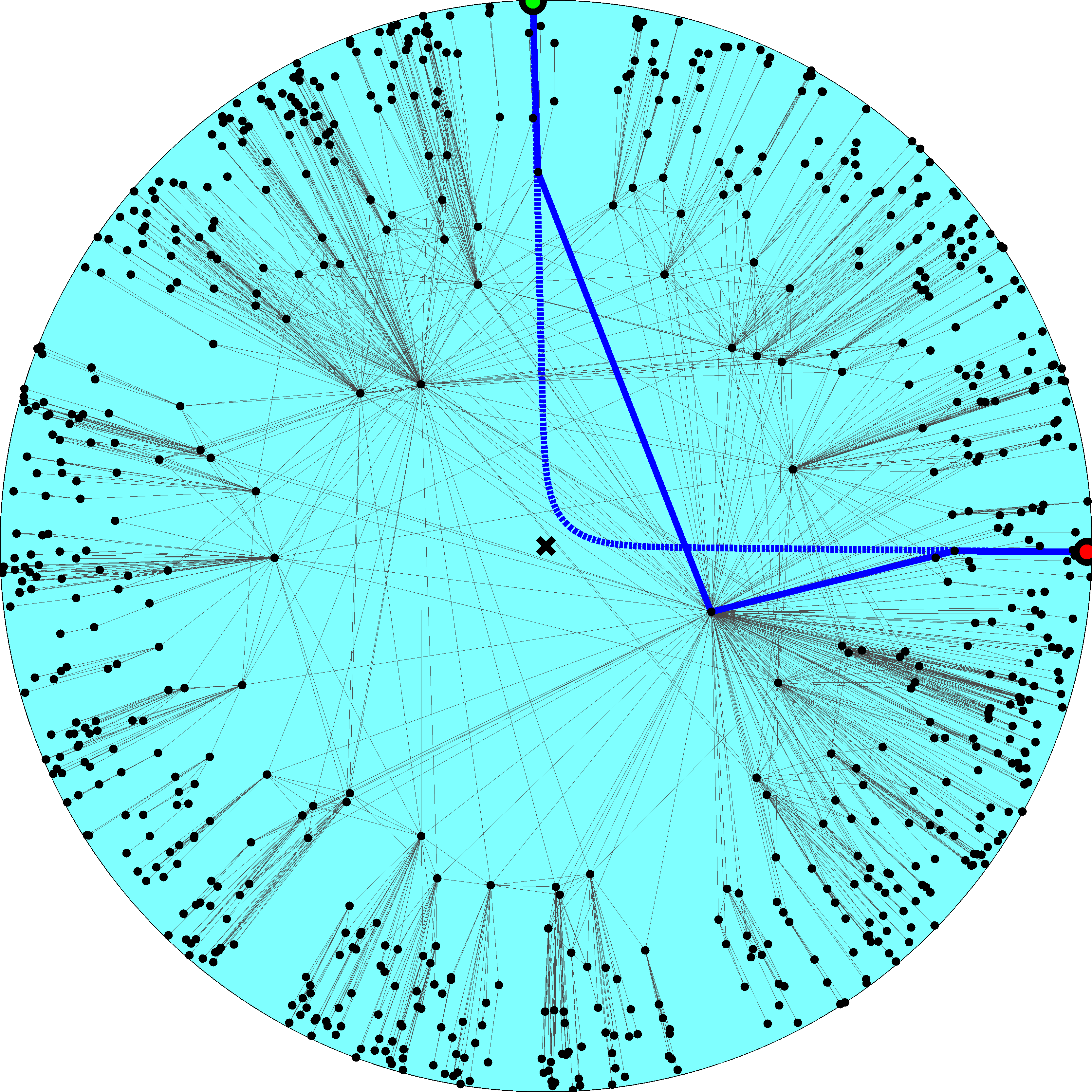 Navigation efficiency and robustness(2.1)
Percentage of successful greedy paths                                99.99% 
Percentage of shortest greedy paths                                100%
Percentage of successful greedy paths after removal of x% of links or nodes
x10%                   99%
x30%                   95%
Success ratio in random graphs
Configuration model (2.1)                                  30%
No angular coordinates; node degree gradient only
Classical random graphs                                 0.17%
No radial coordinates; the connection probability does not depend on any distances at all
Mapping the real Internetusing statistical inference methods
Measure the Internet topology properties
N, k, , c
Map them to model parameters
R, , , T
Place nodes at hyperbolic coordinates (r,)
k ~ e(Rr)/2
’s are uniformly distributed on [0,2]
Apply the Metropolis-Hastings algorithm to find ’s maximizing the likelihood that Internet is produced by the model
Metropolis-Hastings
Compute current likelihood Lc
Select a random node
Move it to a new random angular coordinate
Compute new likelihood Ln
If Ln > Lc, accept the move
If not, accept it with probability Ln / Lc
Repeat
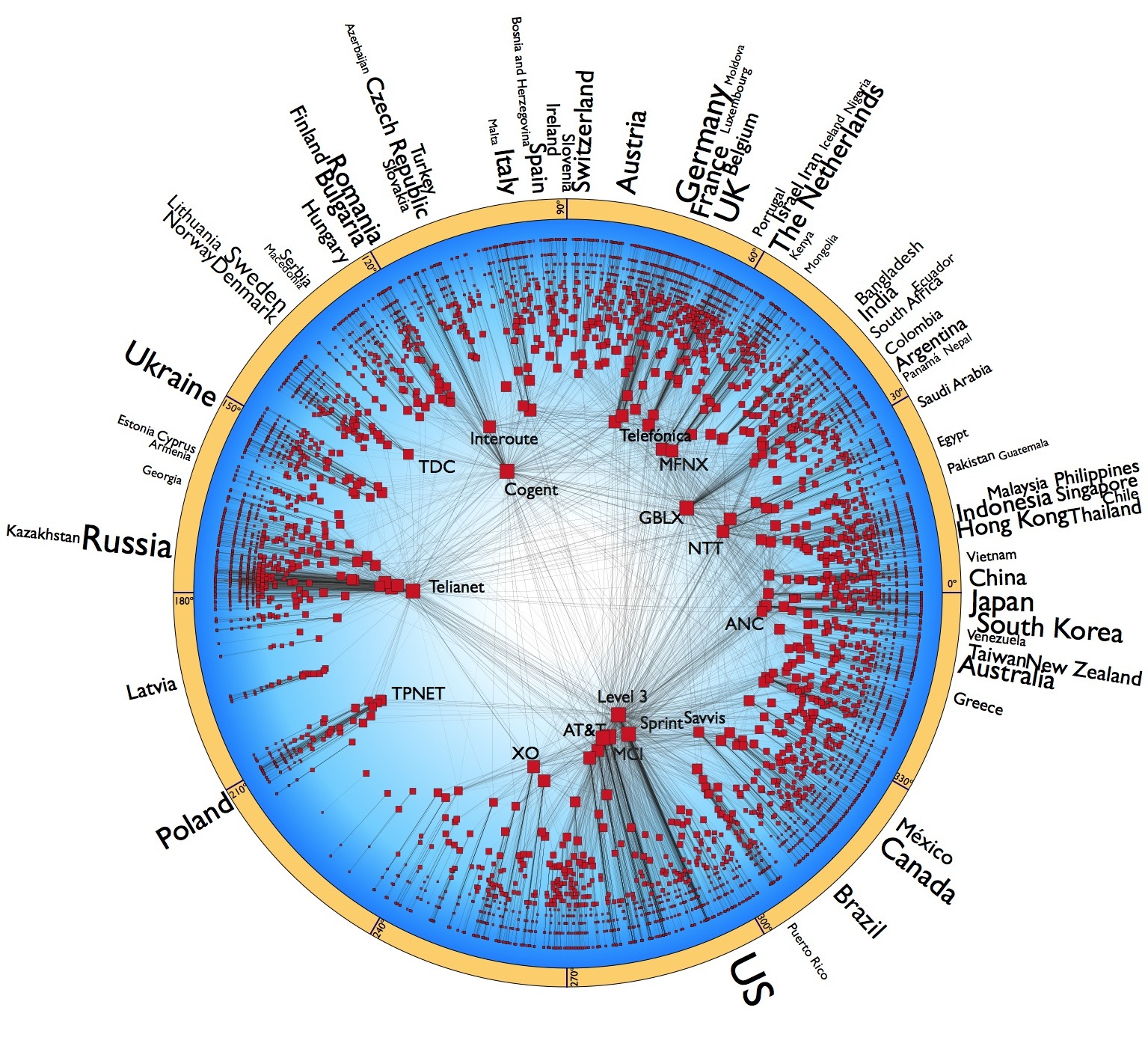 Navigation efficiency and robustness (Internet)
Percentage of successful greedy paths                                 97% 
Average stretch                                 1.1
Percentage of successful greedy paths after removal of x% of links:
x10%                   90%
x30%                   75%
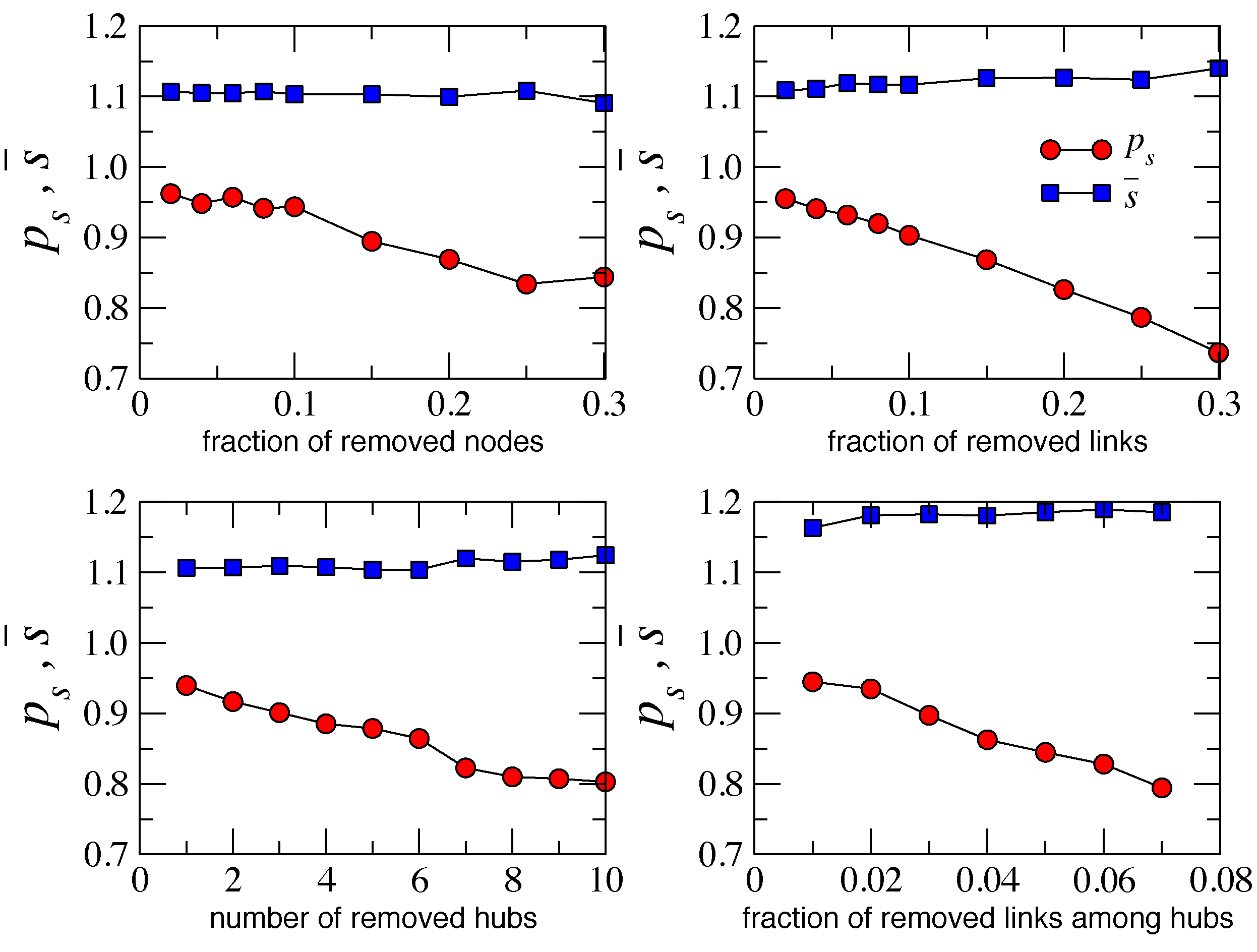 No routing information exchange upon topology changes
if the minor degradation of routing efficiency is tolerable
Slightly more intelligent variations of greedy forwarding, using small amount of non-local information, sustain 100% routing efficiency
Why?
Congruency between hyperbolic space geometry and scale-free network topology
Hierarchical/heterogeneous organization of the two (zooming-out/zooming-in pattern)
Strong clustering/metric structure
How?
Strong clustering yields high path diversity
All paths are congruent to their corresponding hyperbolic geodesics
If some paths are damaged, many others remain, and can still be found since they all congruent
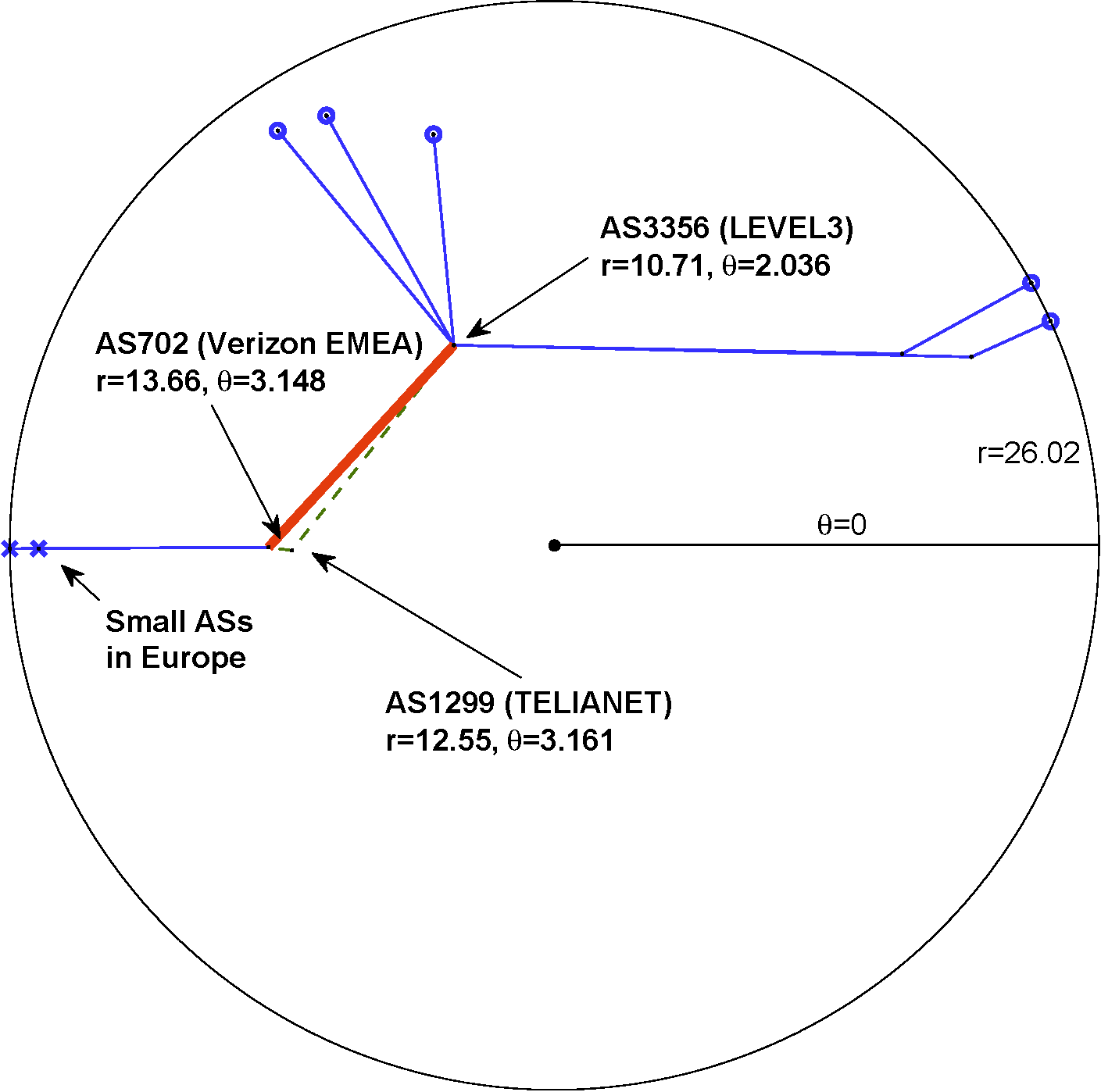 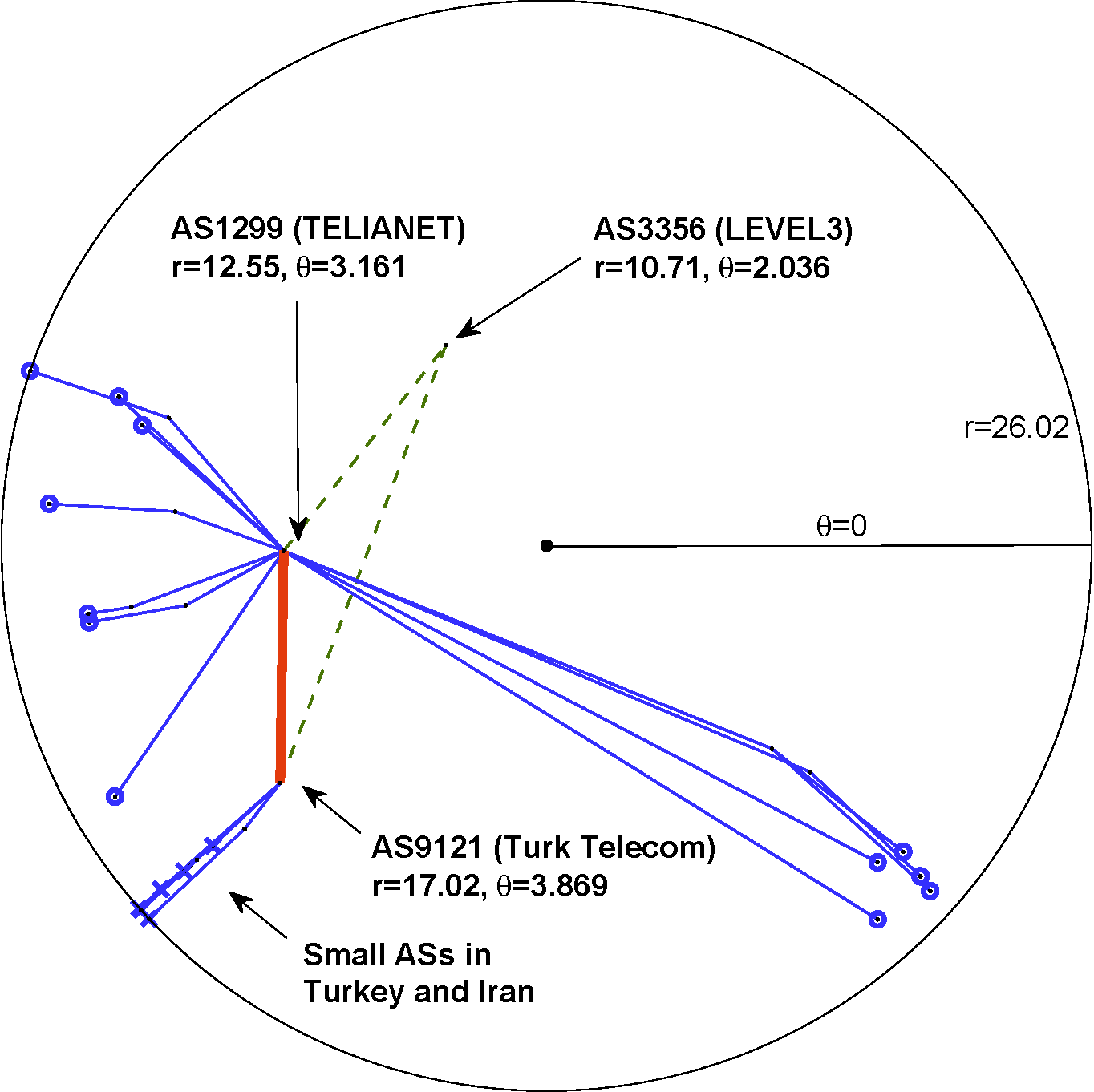 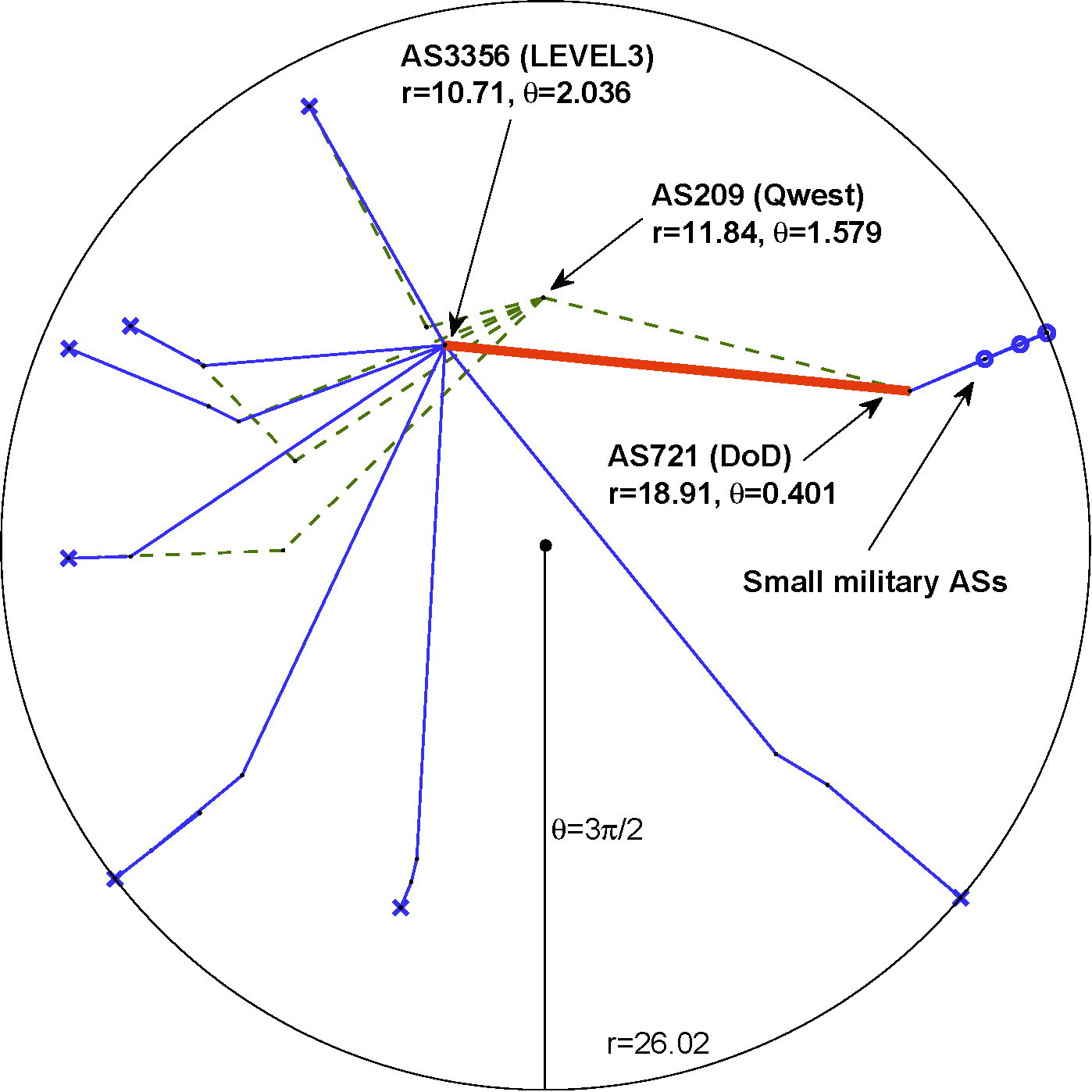 Take-home message
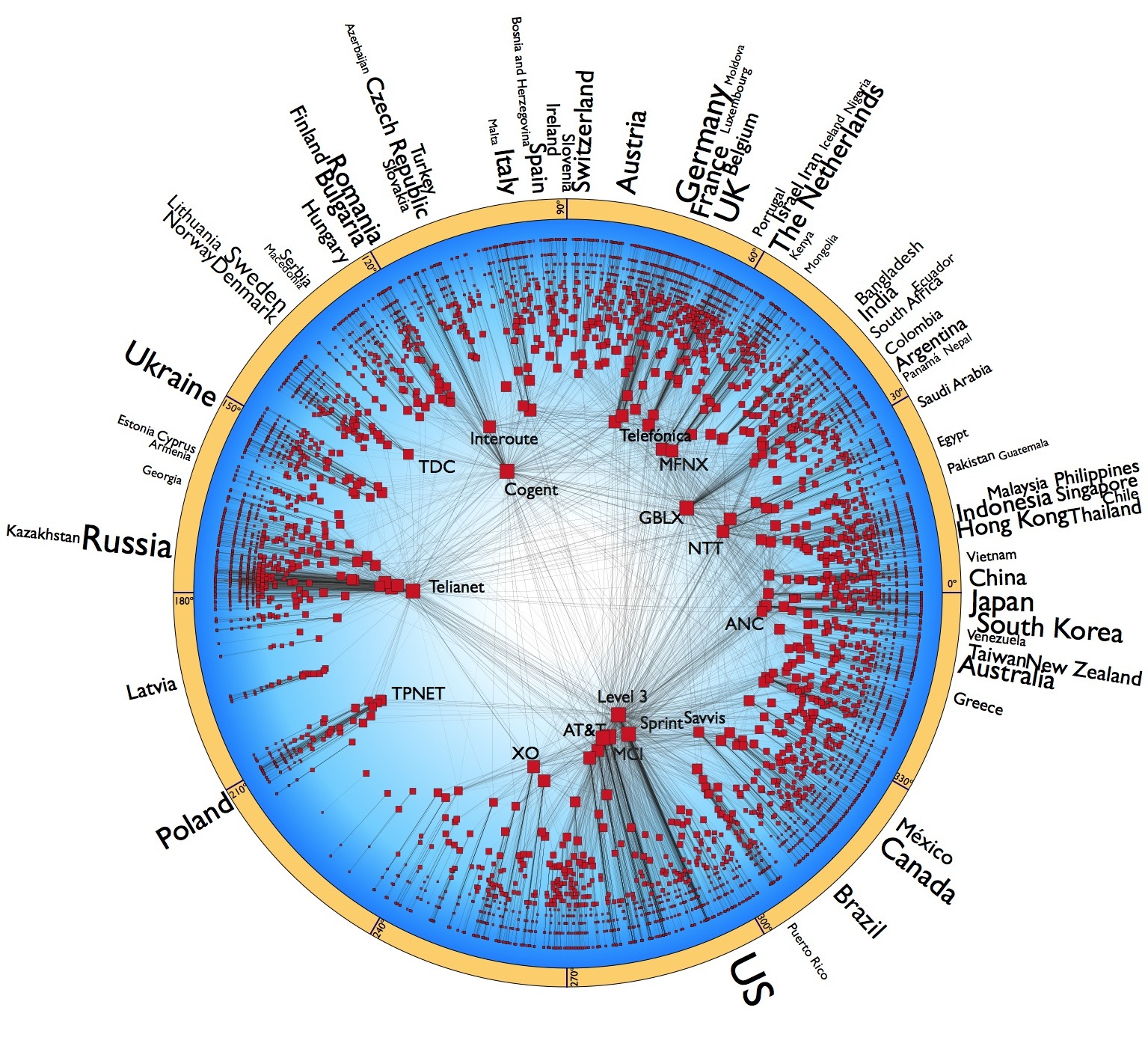 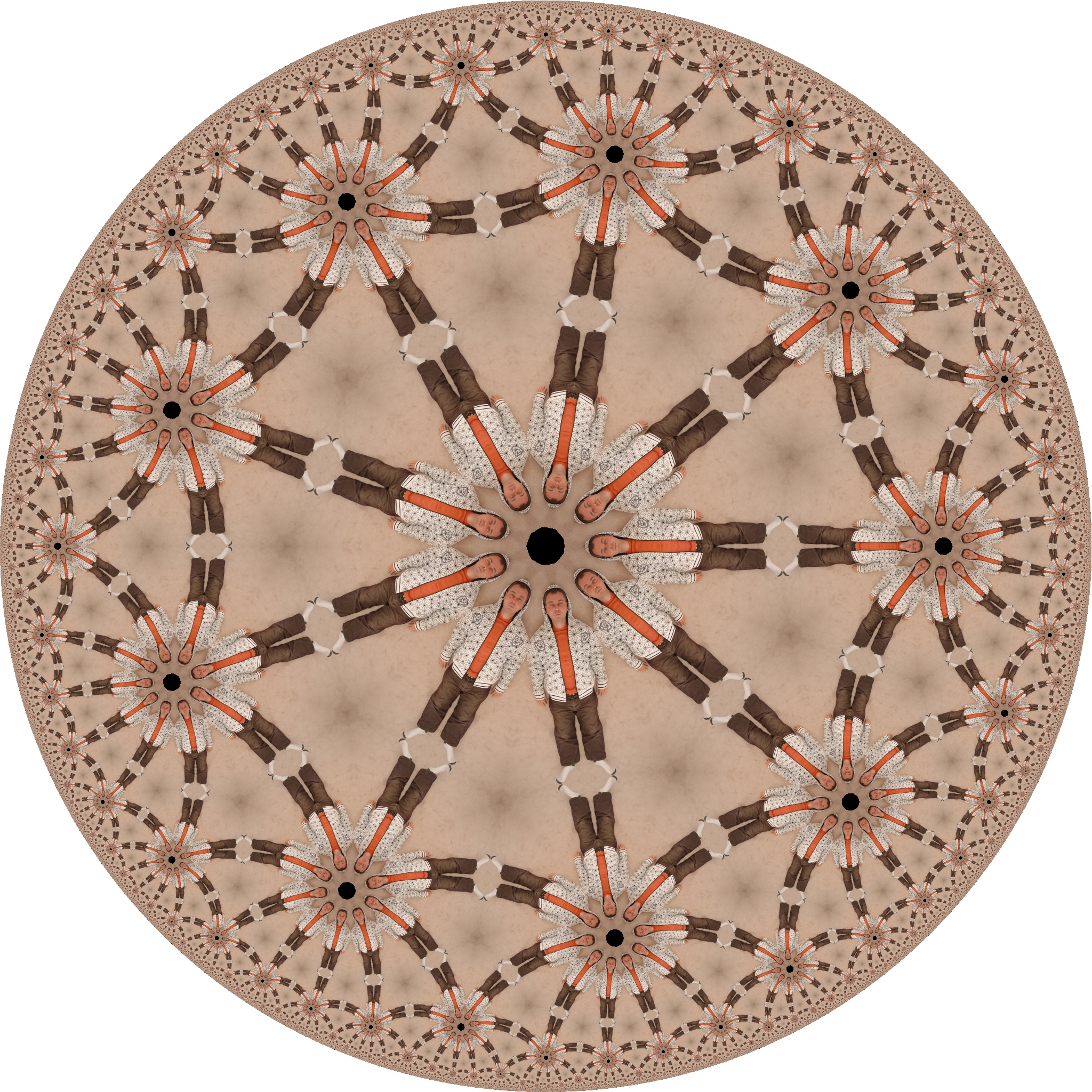 
?

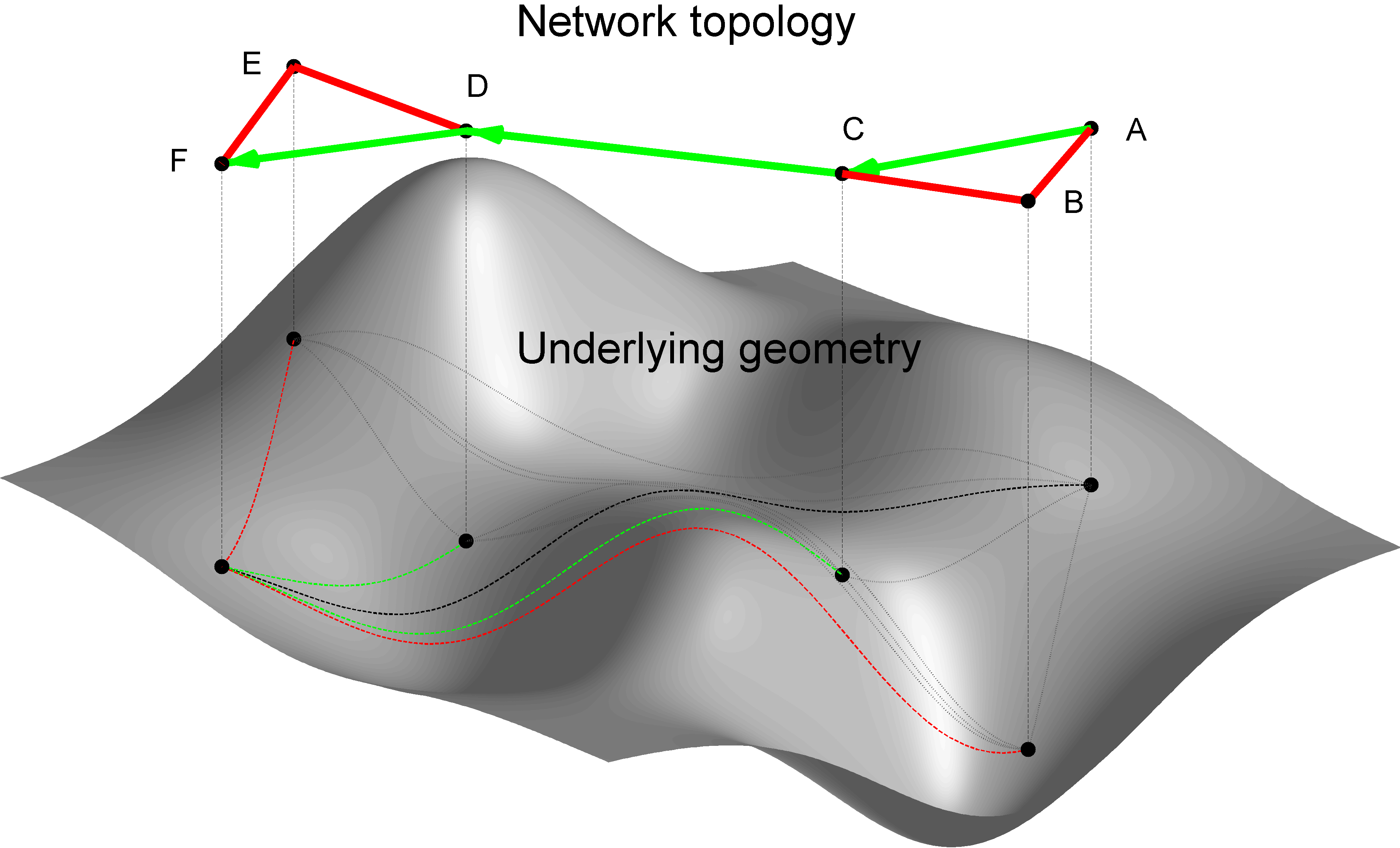 Open question
Does any optimization of efficiency and robustness of targeted transport drive network evolution explicitly?
Or is it just a natural but implicit by-product of other (standard) network evolution mechanisms?
Conclusions
Routing
optimal (maximally efficient/most scalable) routing for Internet-like networks
routing table sizes, stretch, and communication overhead approach their theoretical lower bounds
NDN
Prepend NDN names with AS names
Not well in-line with NDN philosophy, but simple, scalable, and will likely work
Hierarchical name space is the underlying hyperbolic space
???
M. Boguñá, F. Papadopoulos, and D. Krioukov,Sustaining the Internet with Hyperbolic Mapping,Nature Communications, v.1, 62, 2010 

D. Krioukov, F. Papadopoulos, A. Vahdat, and M. Boguñá,Hyperbolic Geometry of Complex Networks,Physical Review E, v.82, 036106, 2010,Physical Review E, v.80, 035101(R), 2009
F. Papadopoulos, D. Krioukov, M. Boguñá, and A. Vahdat,Greedy Forwarding in (Dynamic) Scale-Free NetworksEmbedded in Hyperbolic Metric Spaces,INFOCOM 2010,SIGMETRICS MAMA 2009
M. Boguñá, D. Krioukov, and kc claffy,Navigability of Complex Networks,Nature Physics, v.5, p.74-80, 2009